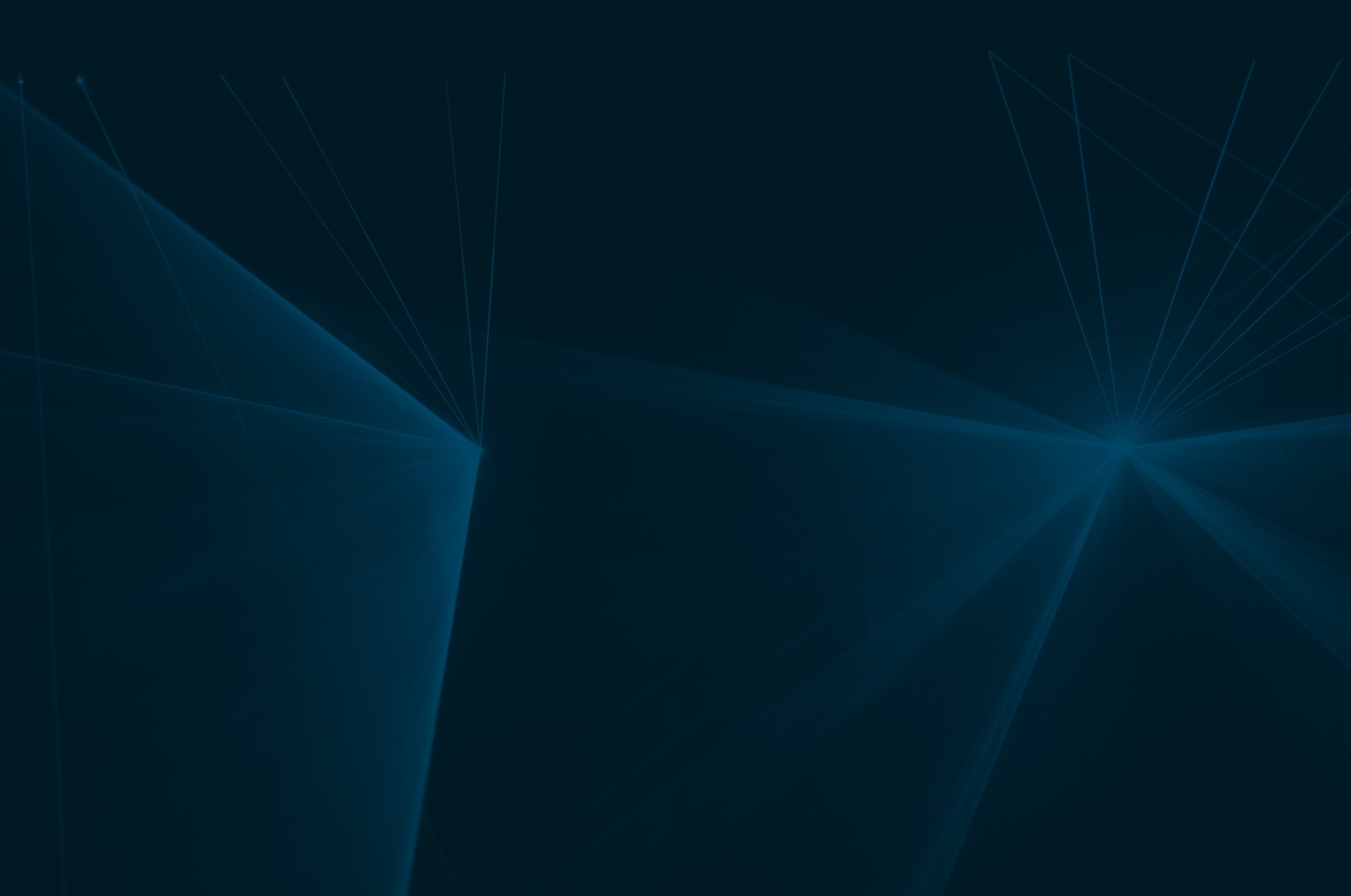 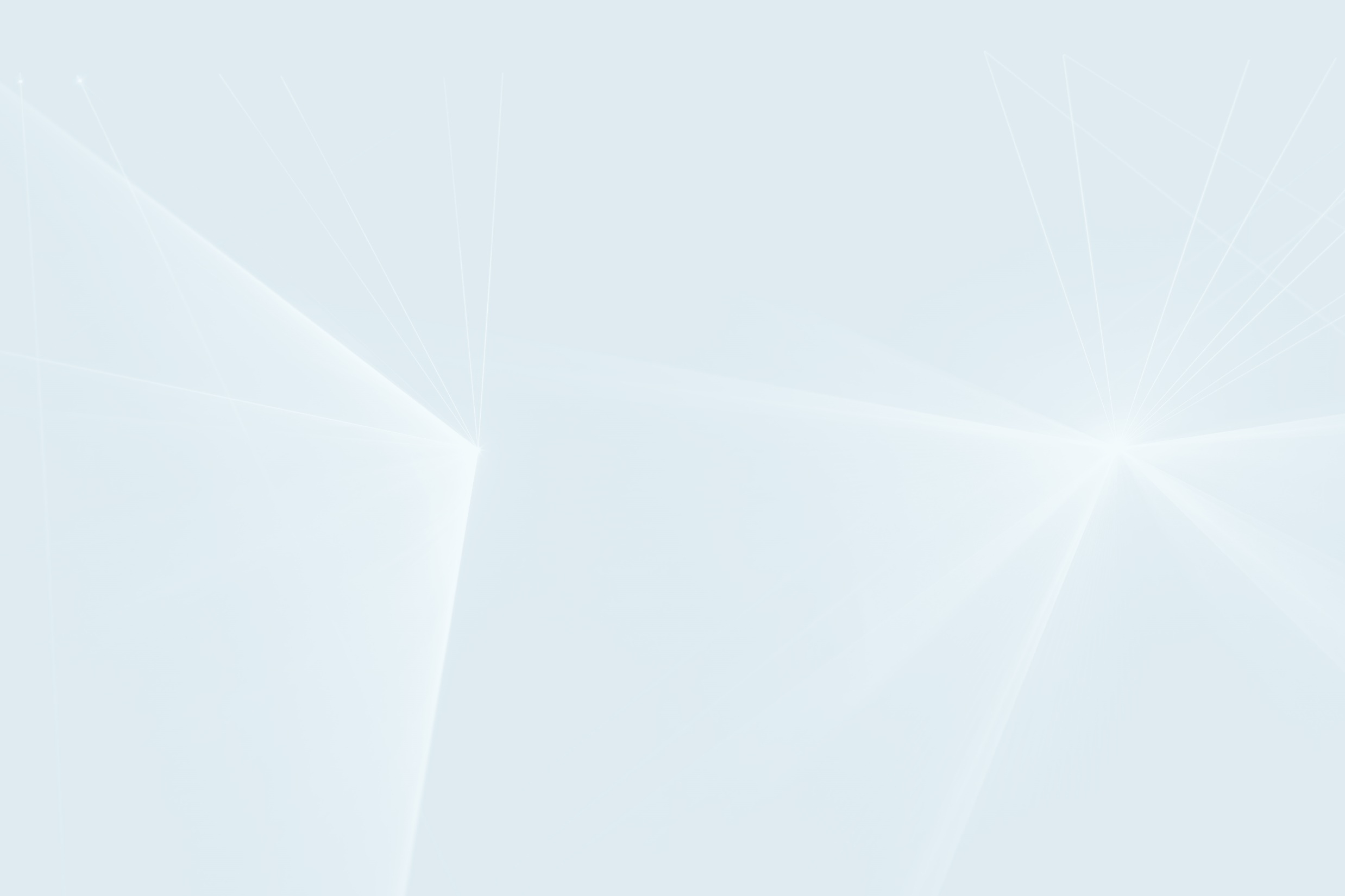 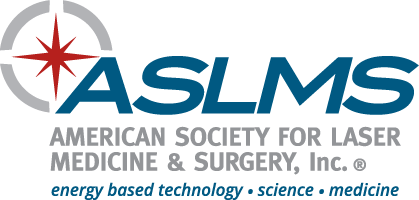 A propos de ASLMS
L’ASLMS (Société Américaine pour la Médecine et la Chirurgie au Laser) est la plus grande organisation professionnelle multidisciplinaire dédiée au développement et à l'application des lasers et des technologies connexes pour les applications en médecine

Sa mission est de promouvoir l'excellence dans les soins aux patients en faisant progresser l'application des lasers et d'autres technologies connexes dans le monde entier.

Sa vision est d’occuper le premier rang dans le monde pour la recherche, l'éducation et les connaissances cliniques sur les lasers et d'autres technologies basées sur l'énergie.
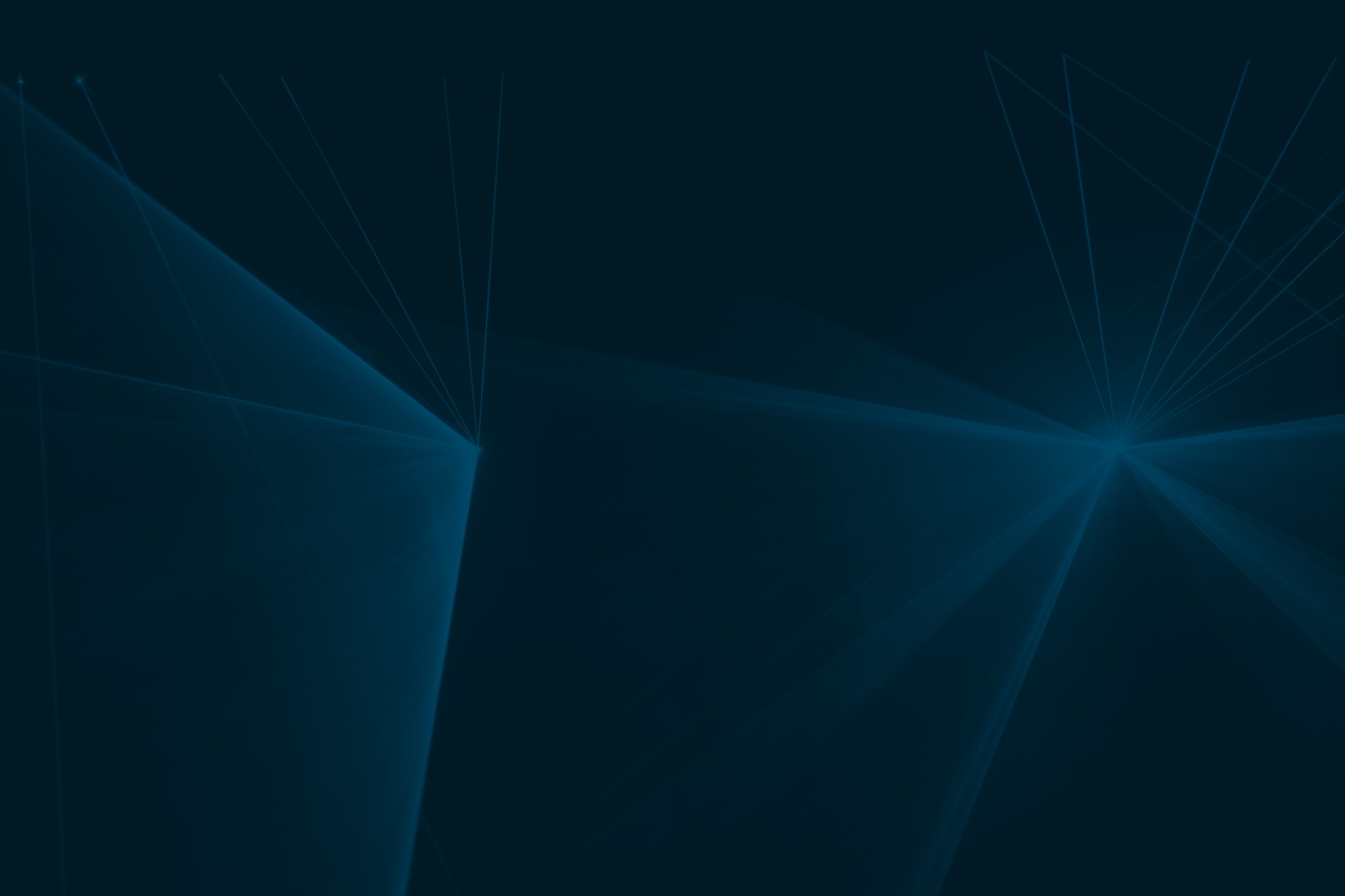 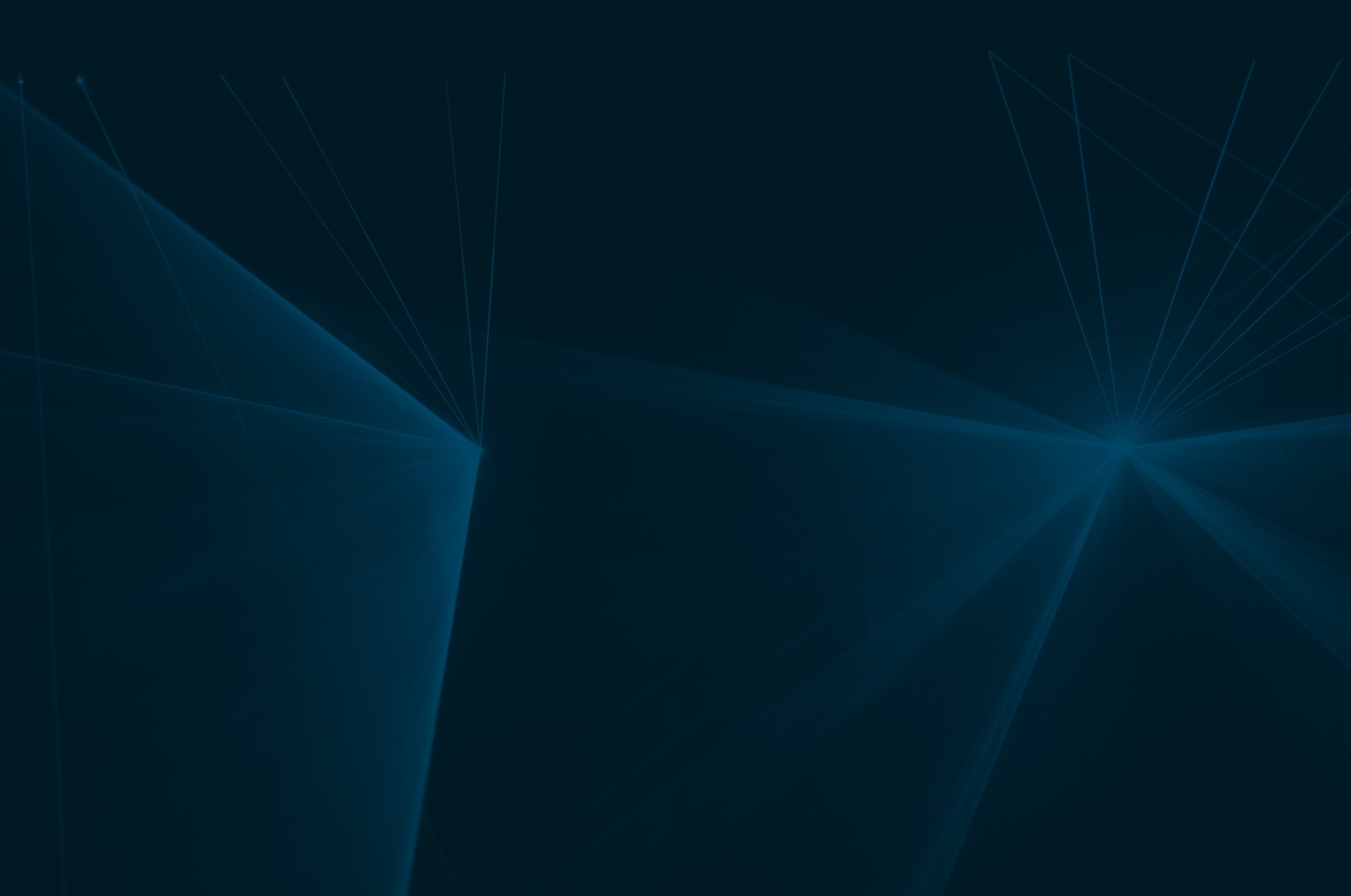 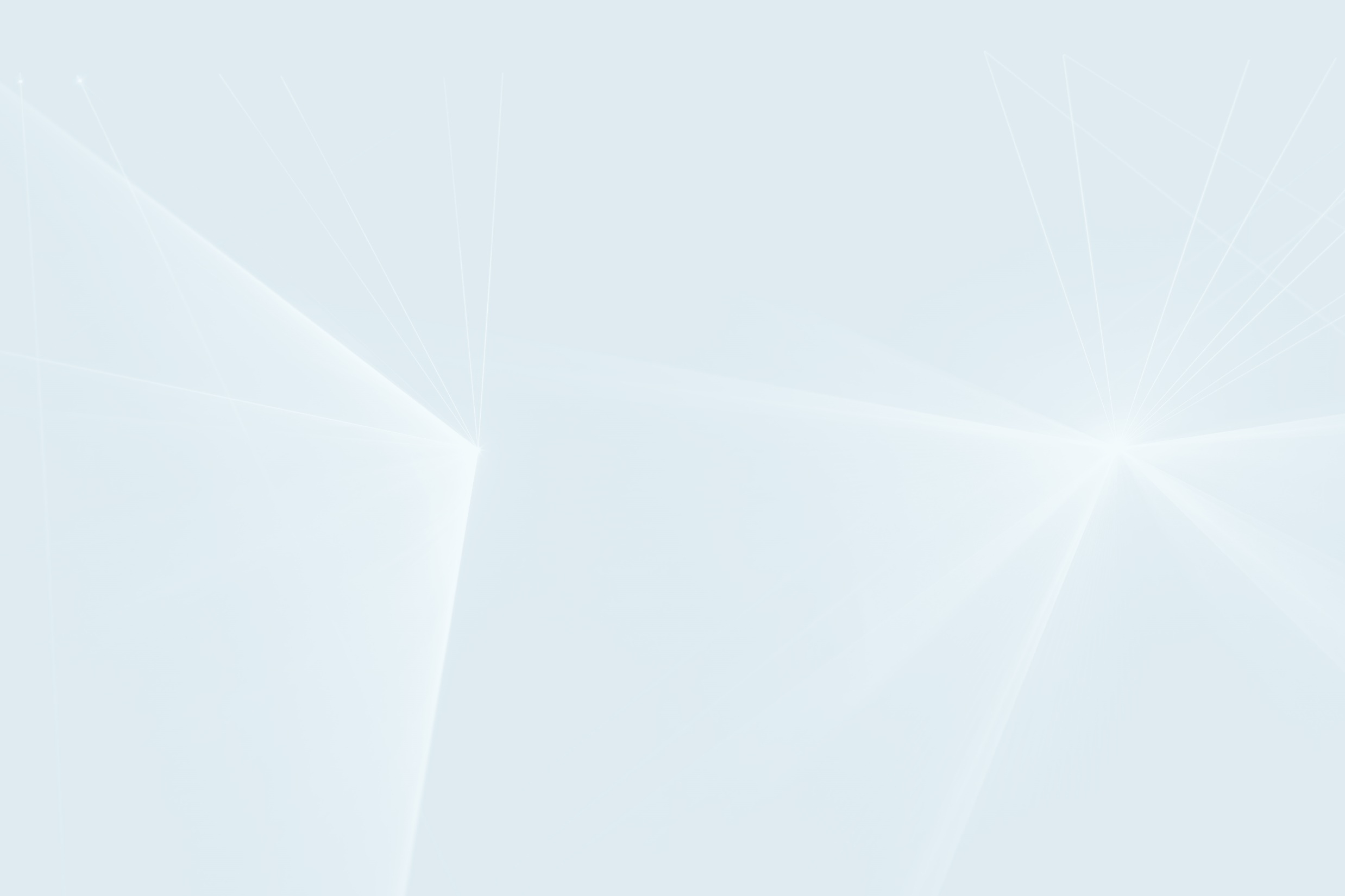 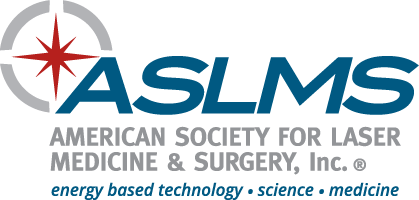 Avantages de l’adhésion à l’ASLMS
Approche multidisciplinaire
Réseau Mondial
Nombreuses ressources pour le développement professionnel
Conférence annuelle
Cours d'esthétique laser
De nombreux  podcasts
Apprentissage en ligne
Programme de préceptorat
Centre d’orientation
Les membres économisent sur les frais annuels des conférences et des cours!
Abonnement gratuit à la revue Lasers in Surgery and Medicine
Communications électroniques
eNewsletters
Site Internet
Mises à jour des médias sociaux
Groupes de discussion Facebook
Bourses de recherche et de voyage
Service de localisation de médecins
Possibilité d'afficher le prestigieux logo de l’ ASLMS dans vos documents  d'identification
Adhésion gratuite pour les étudiants, les internes et les boursiers en formation
VISITEZ ASLMS.ORG POUR NOUS REJOINDRE AUJOURD'HUI!
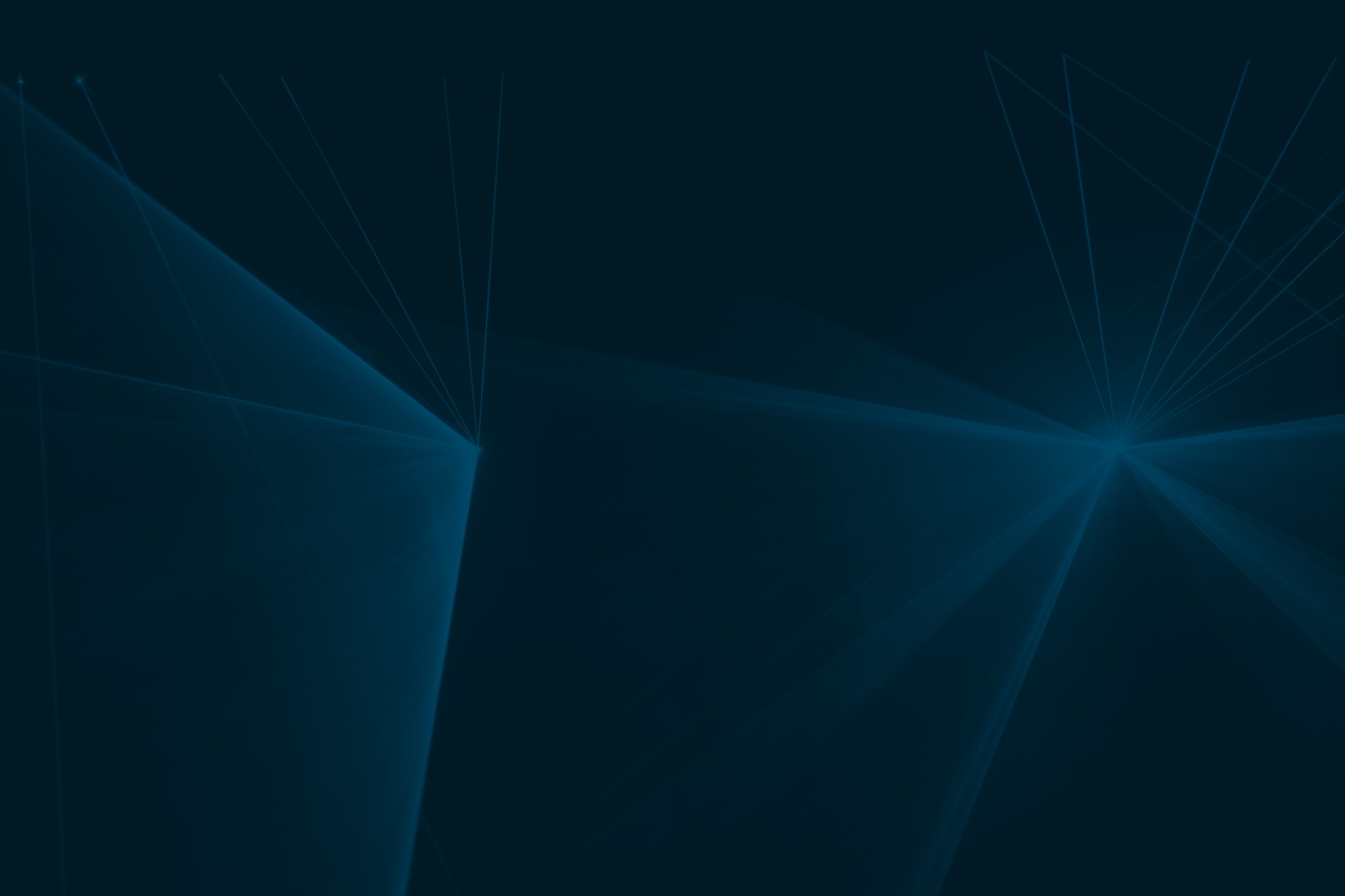 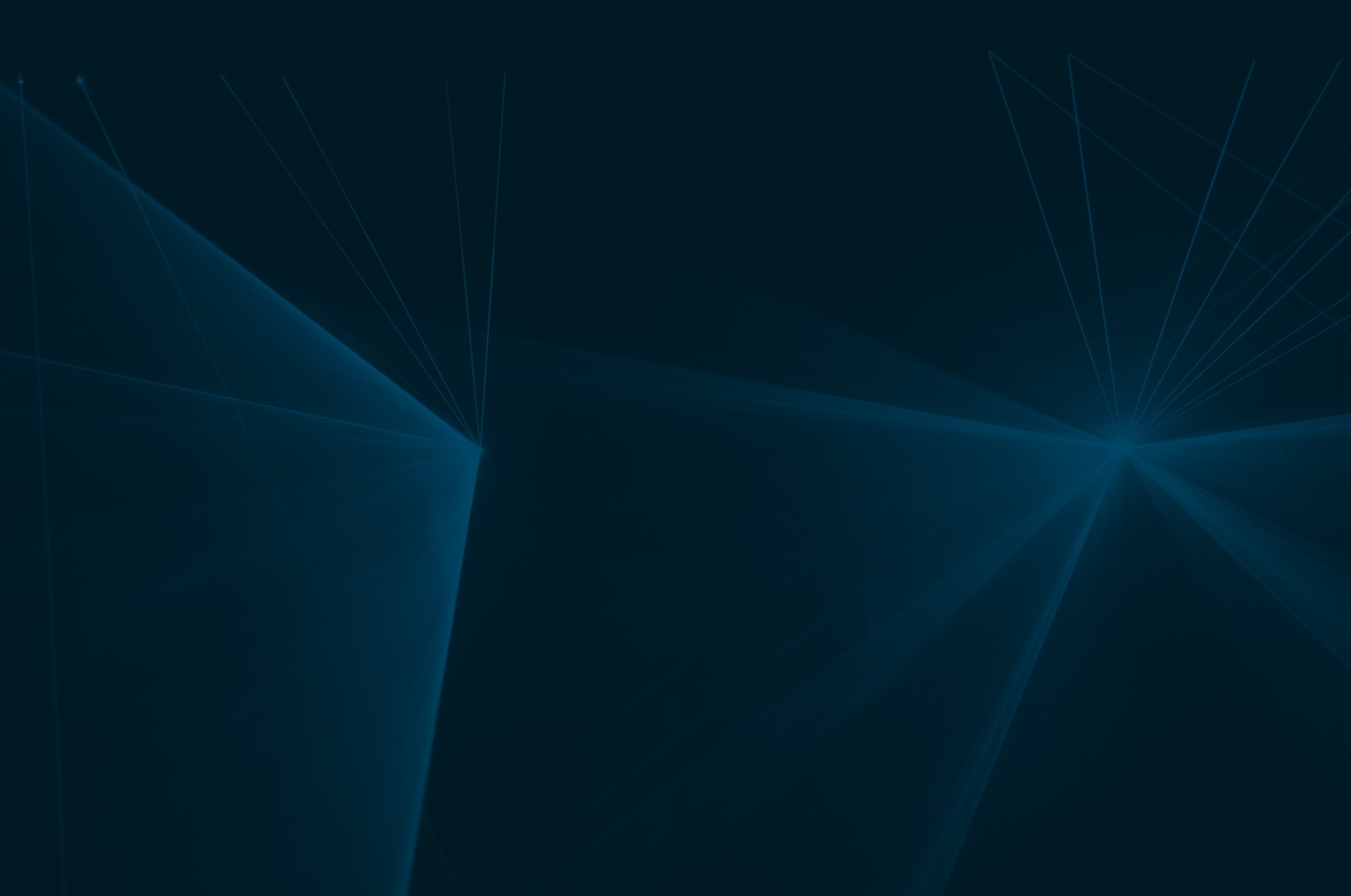 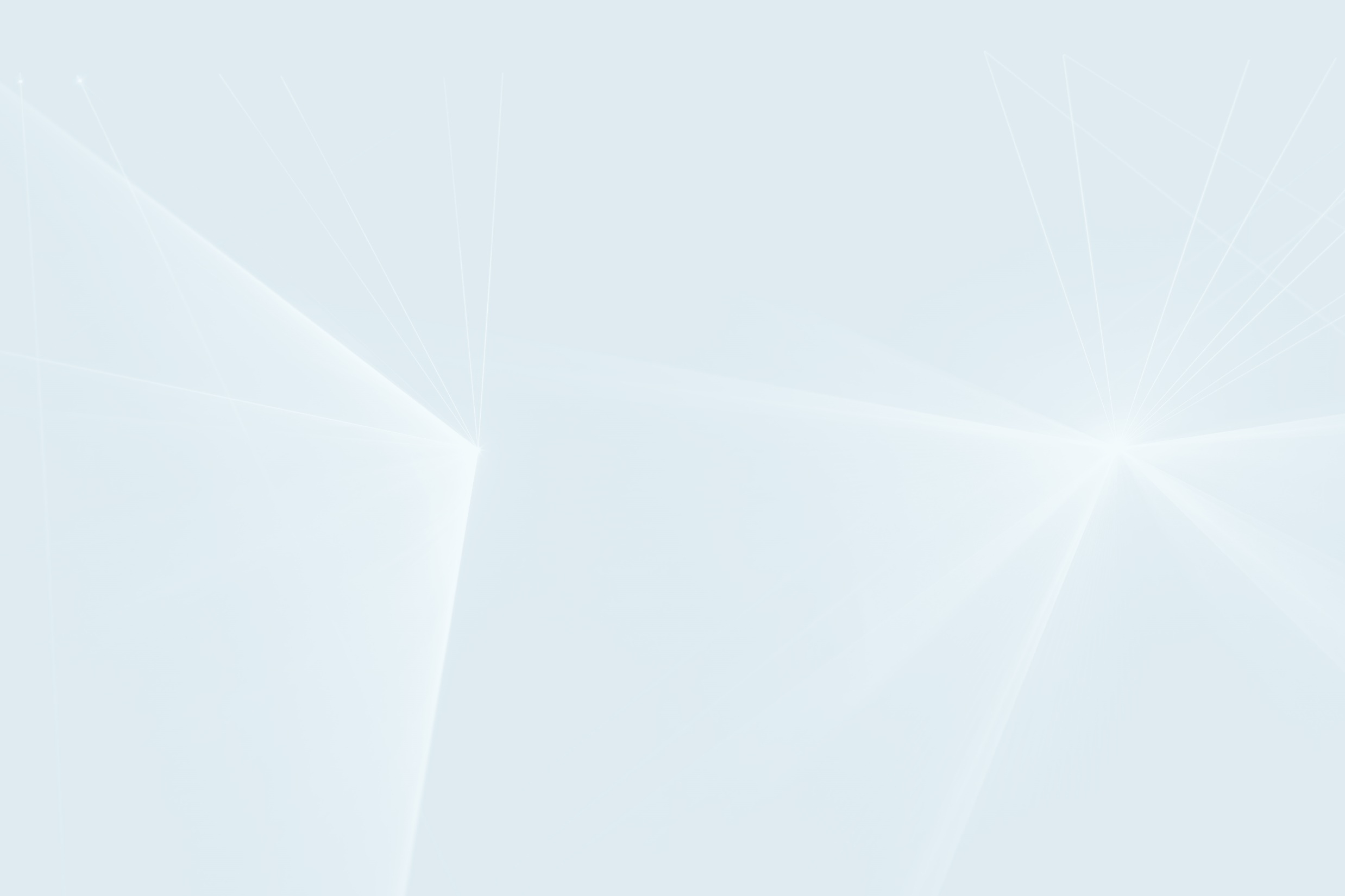 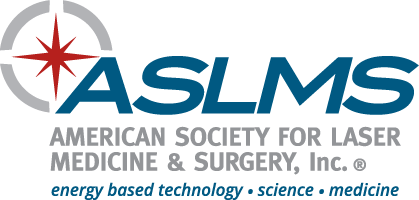 Opportunités pour les membres en début de carrière
Adhésion gratuite
AL’SLMS offre des possibilités d'adhésion GRATUITE pour les étudiants en médecine, les internes, les étudiants de premier cycle et des cycles supérieurs, les boursiers en formation et les boursiers postdoctoraux pour la durée de leur formation.
Conférence annuelle et subventions de voyage
Les étudiants, les internes et les stagiaires  ne payent pas les frais d'inscription à la conférence et bénéficient de 50% de réduction sur les cours lors de la conférence annuelle.
Un nombre limité de bourses de voyage allant jusqu'à 1 000 $ est disponible chaque année.
Bourse de recherche
ASLMS décerne annuellement des prix pour les projets de recherche favorisant le développement et l'utilisation de lasers et d'autres technologies basées sur l'énergie dans les applications médicales et chirurgicales. 
Jusqu'à quatre bourses d'études de 5000 $ chacune peuvent être accordées chaque année.
Nombreux groupes de discussion Facebook
Exclusivement pour les membres de l’ASLMS, les groupes de discussion clinique et le réseau des membres en début de carrière organisent des forums pour le réseautage et la discussion des cas, des procédures, des recommandations pour les appareils / paramètres, et les pratiques quotidiennes.
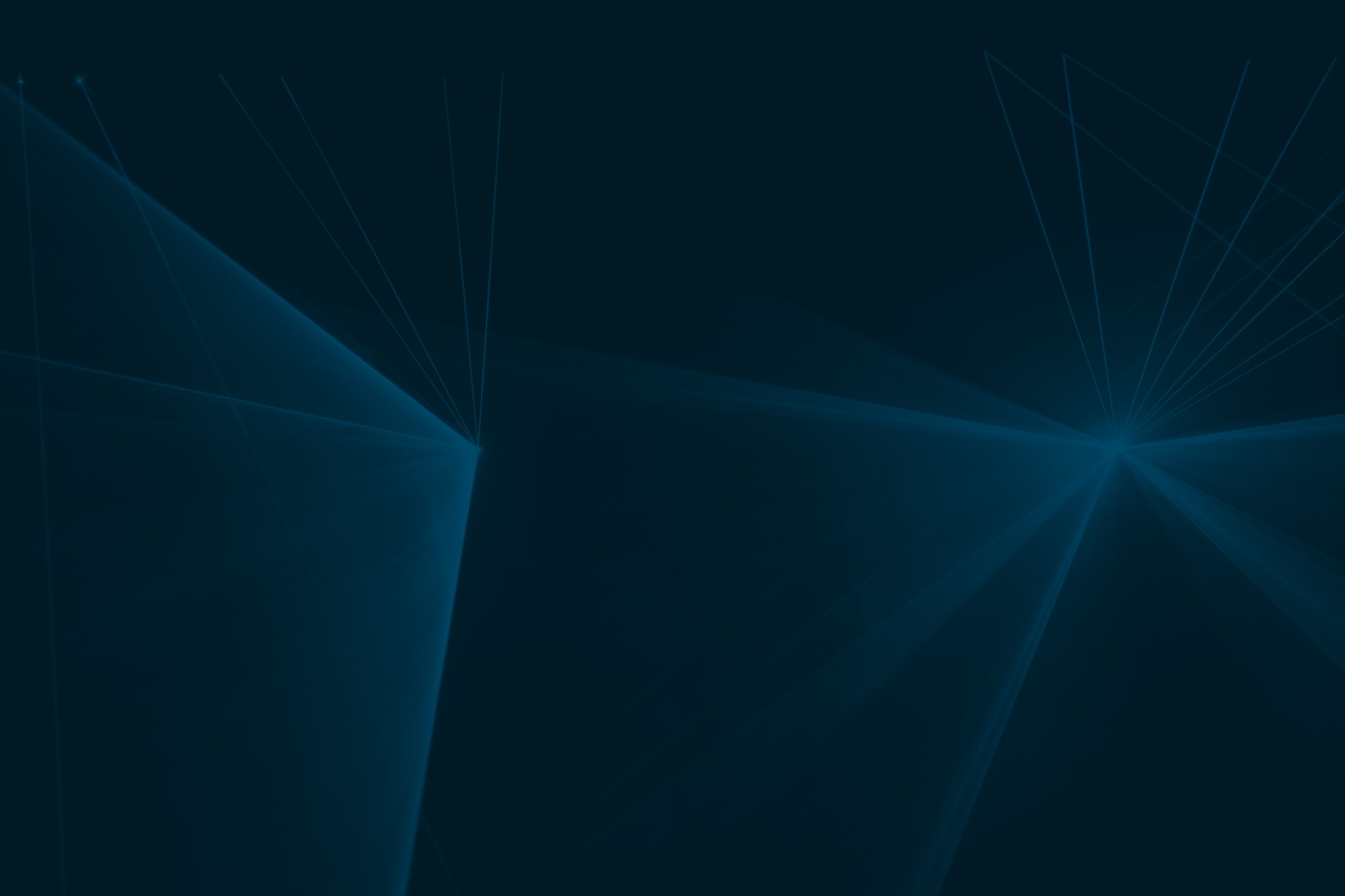 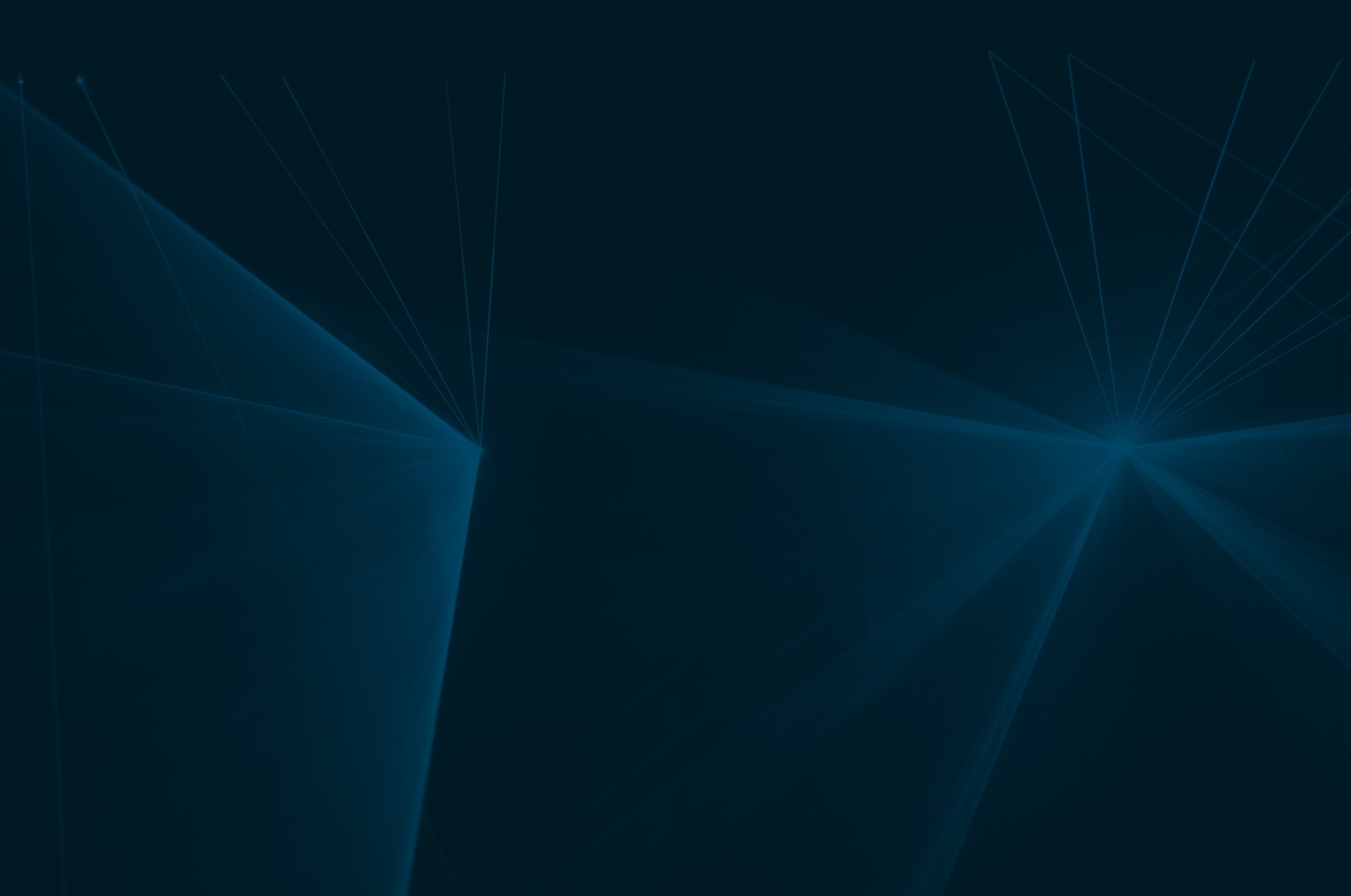 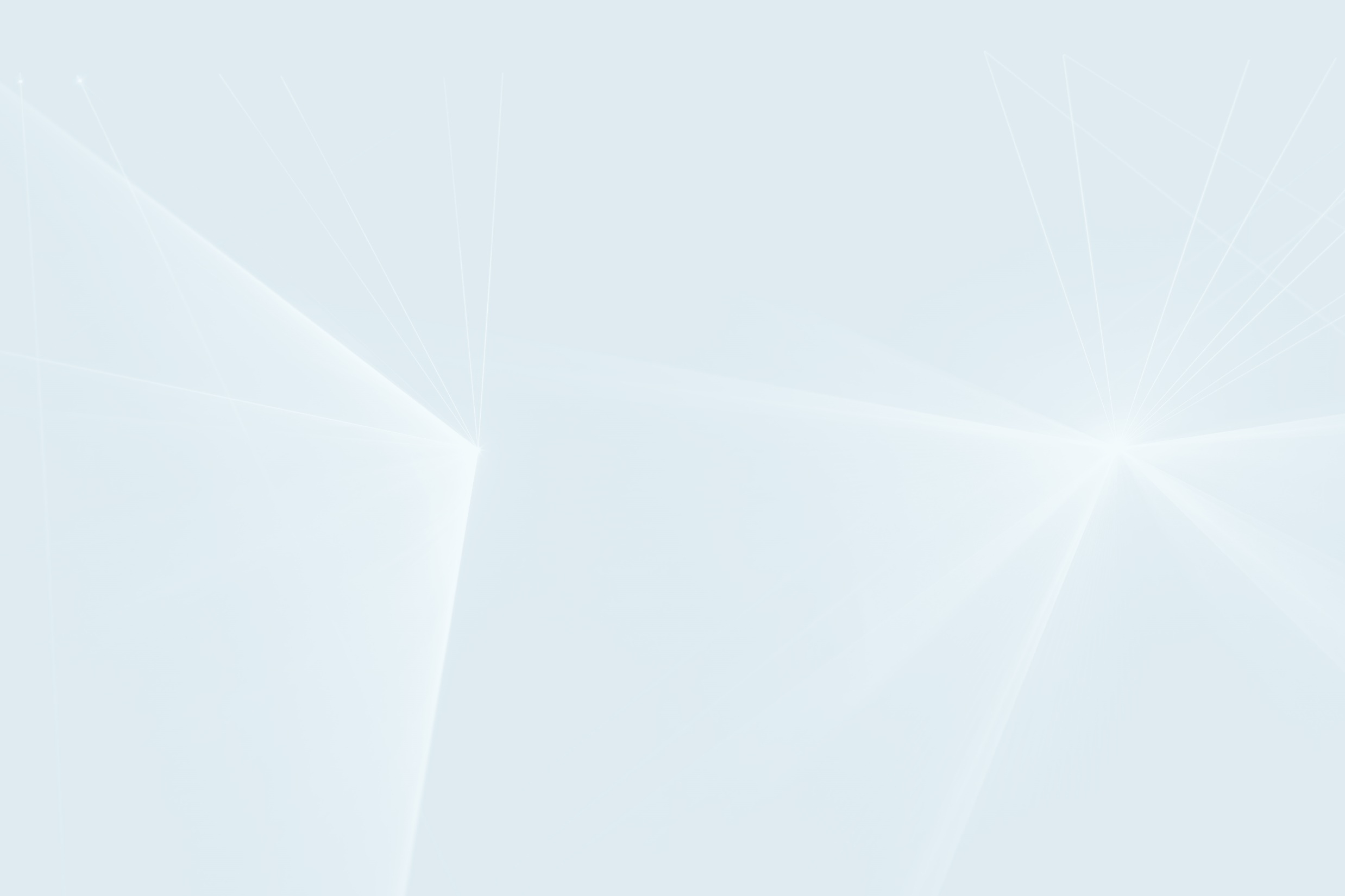 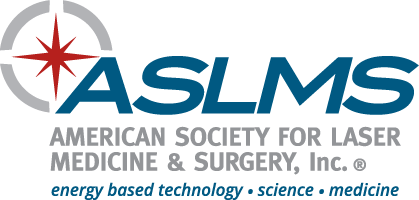 Possibilités de carrière précoce
Revue Lasers in Surgery and Medicine
L'adhésion comprend un abonnement GRATUIT à la revue scientifique et clinique, Lasers in Surgery and Medicine - le journal officiel de la Société.
Programme de préceptorat
Le programme de préceptorat de l’ ASLMS offre une opportunité unique aux membres de l'ASLMS en début de carrière d'observer  sur site  l’utilisation des lasers, de développer de précieux réseaux et d'apprendre de nouvelles techniques et perspectives dans les lasers et autres technologies basées sur l'énergie.
Représentation au  conseil des étudiants
Quatre postes de représentants sont proposés aux étudiants au sein du conseil d'administration d'ASLMS. Ce poste  est sans droit de vote, mais il offre la possibilité de bénéficier d'aide, d'échanges et d'apprentissage de la part de leaders établis.
Centre de carrière
Conçu pour construire et faire progresser les carrières  des chercheurs d'emploi et fournir des candidats hautement qualifiés aux employeurs de l'industrie  des lasers médicaux et techniques connexes.
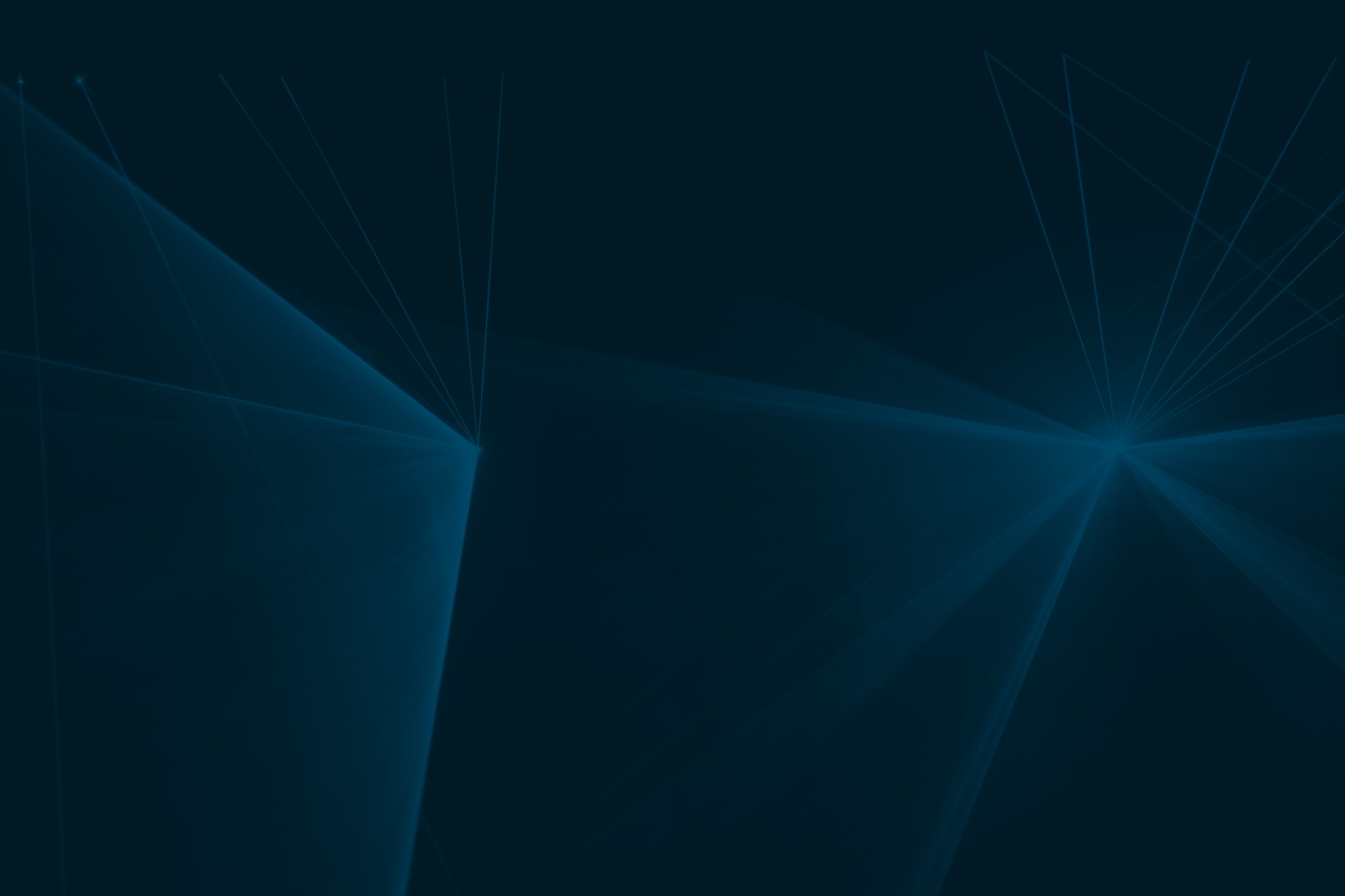 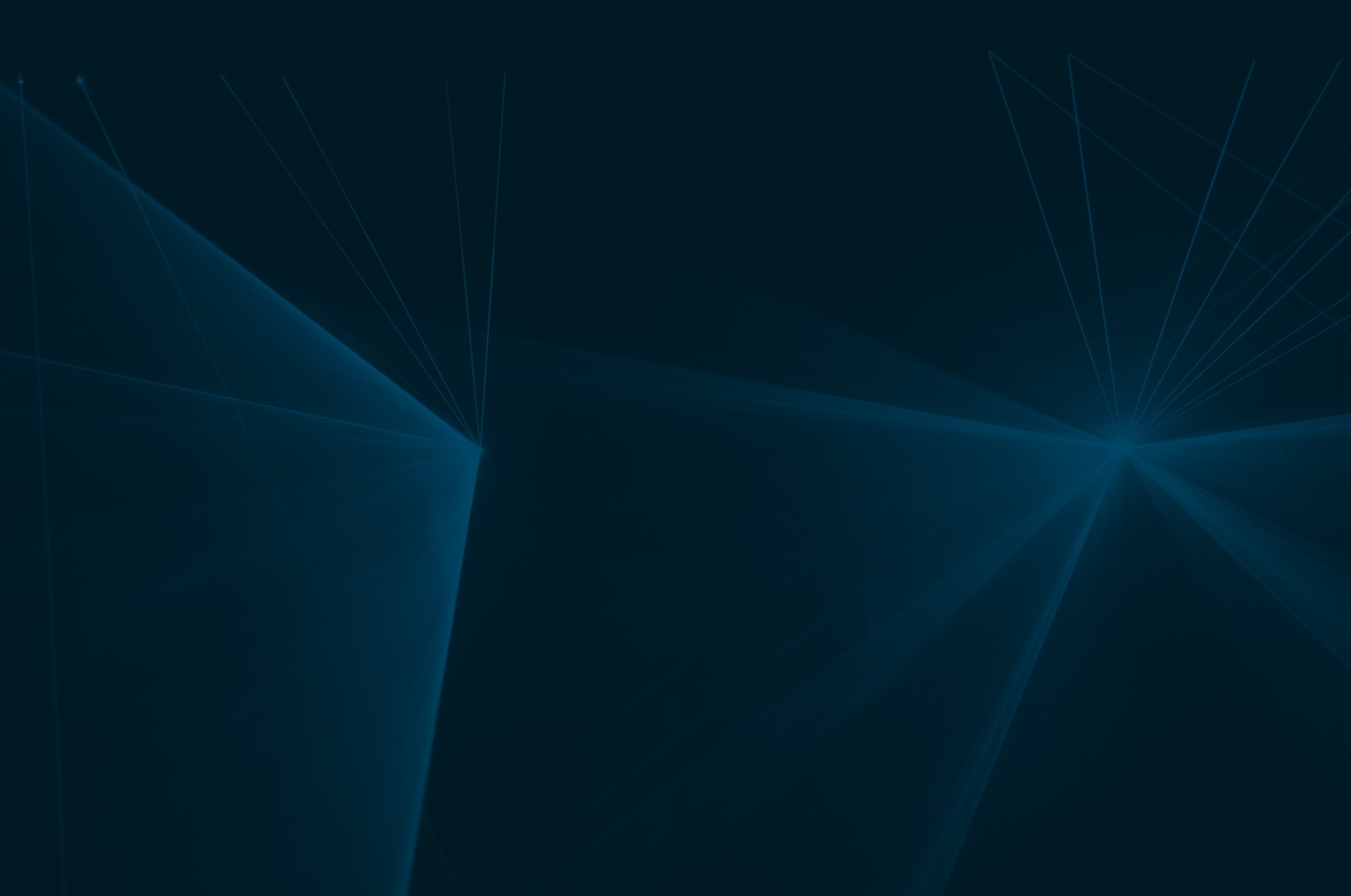 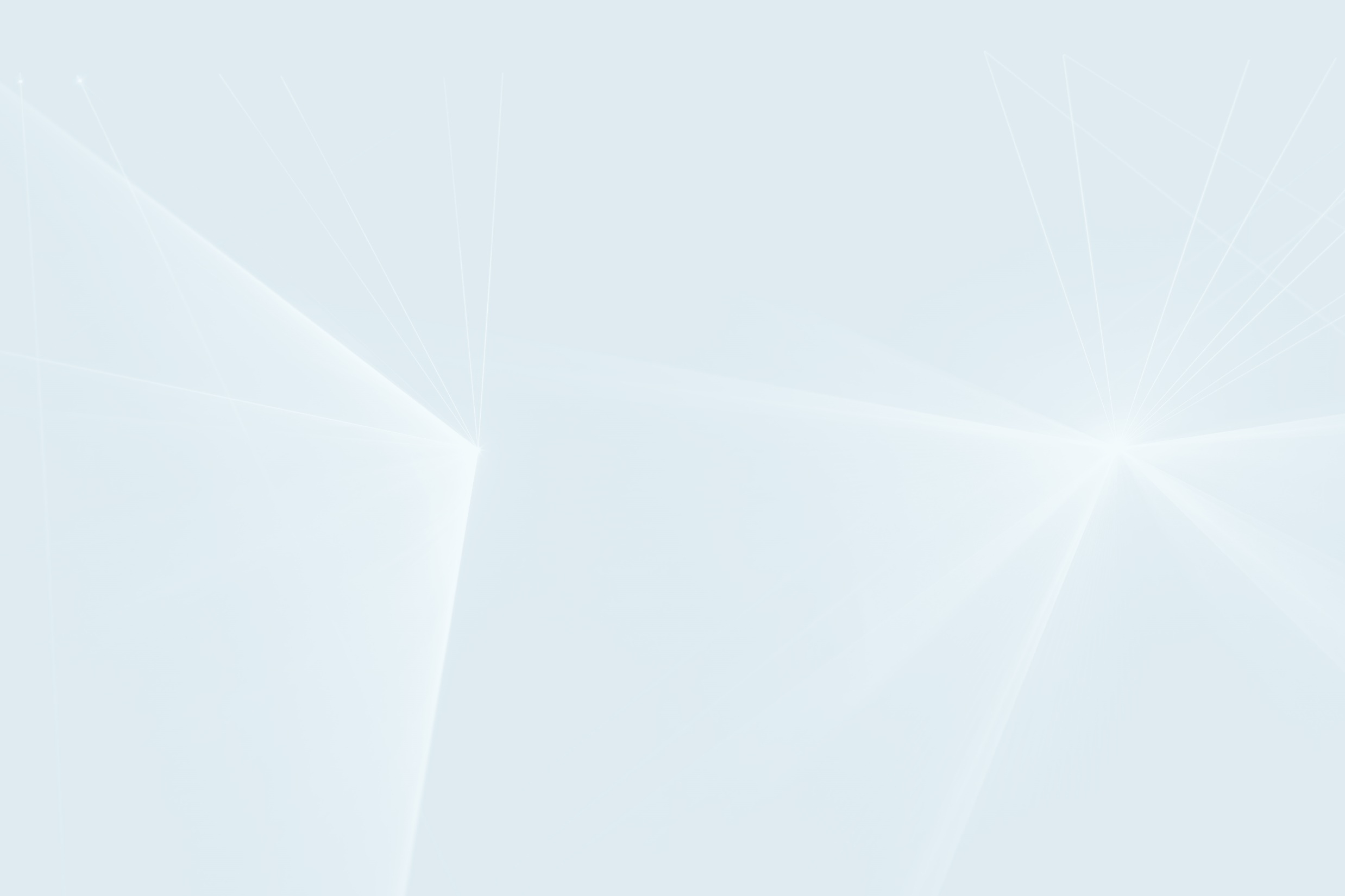 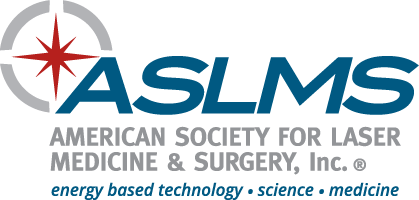 Conférence annuelle
La  principale rencontre internationale dans le domaine des lasers médicaux et des technologies basées sur l'énergie.
APPRENEZ parmi les meilleurs,  les meilleures technologies, techniques, protocoles et applications de la médecine et de la chirurgie basées sur l'énergie et le laser. Des centaines d'études cliniques sont présentées chaque année pour mettre en évidence les dernières avancées et les nouveaux appareils sur le marché.
VISITER la salle d'exposition, où  plus de 100 exposants mettent en vedette de nouvelles technologies et applications qui améliorent les soins aux patients. Le programme de la conférence offre beaucoup de temps pour visiter le hall  d’exposition et voir les innovations en action.
CONNECTEZ-VOUS à des milliers de professionnels de la médecine, de la sécurité et des soins aux patients. Que ce soit en salle de cours, dans un couloir ou lors d'une des activités sociales le soir, le contact avec des pairs et des pionniers constitue la clé de votre réussite professionnelle.
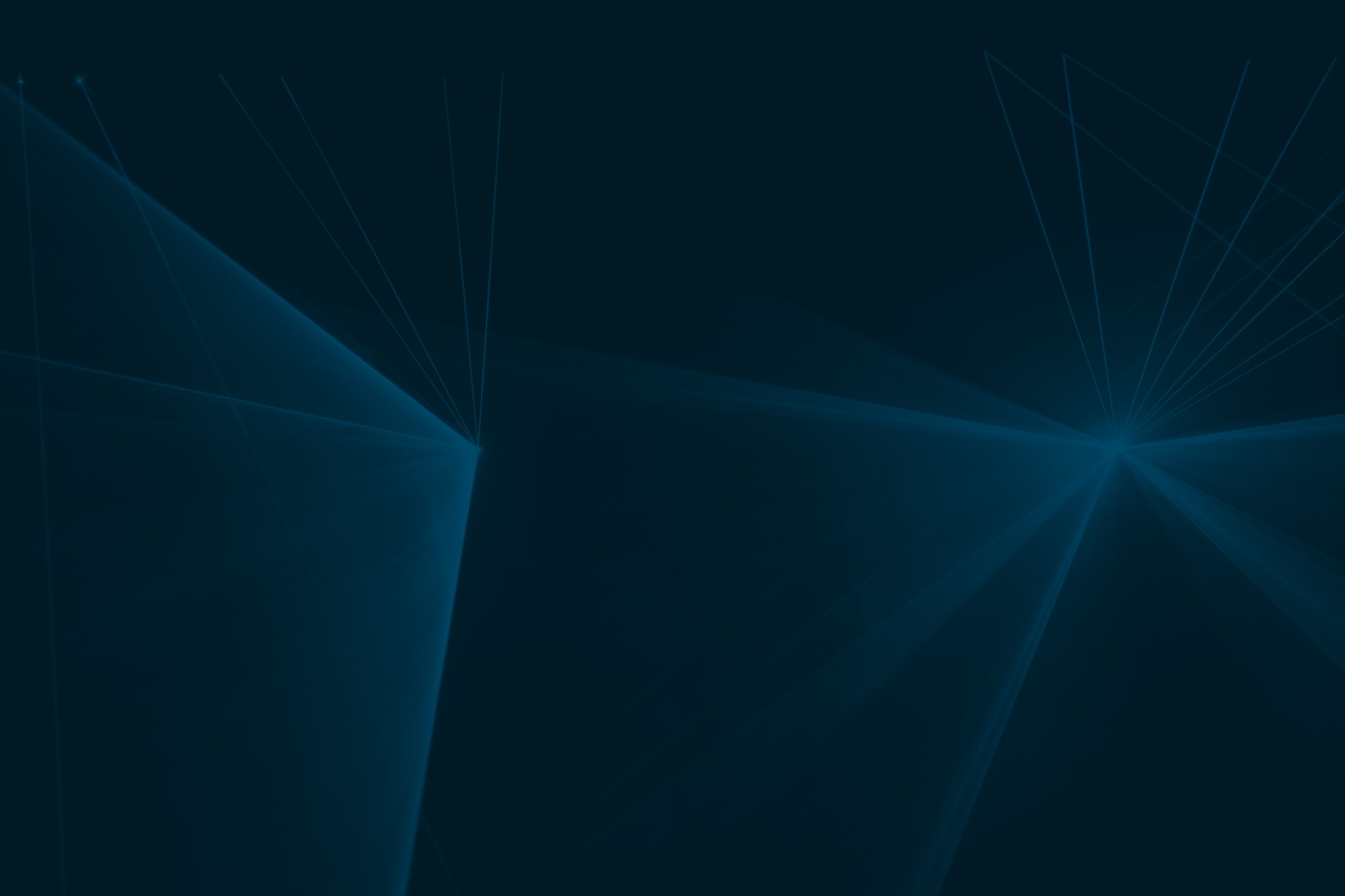 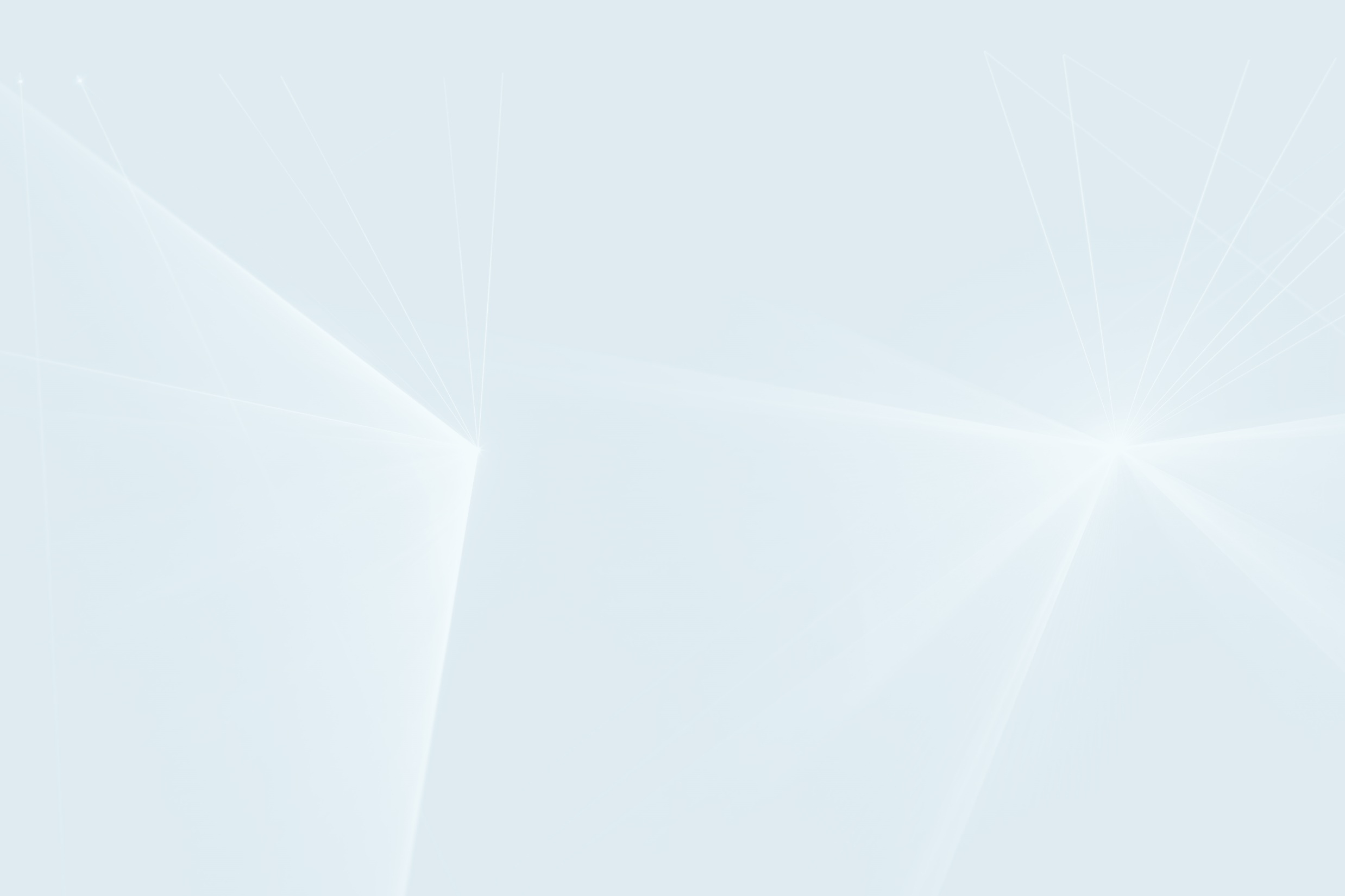 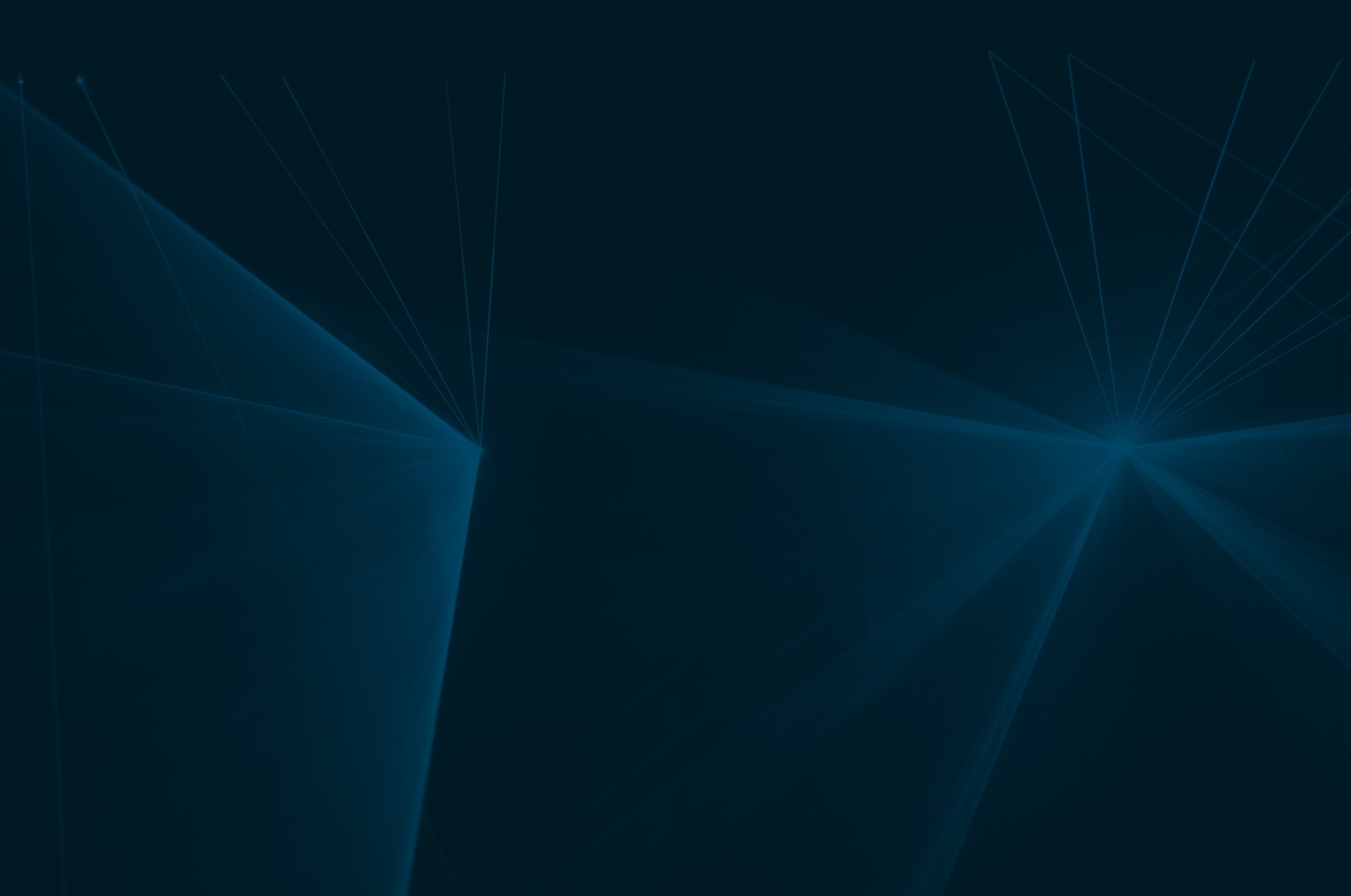 Conférence annuelle 2018
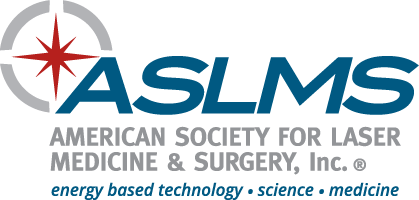 Sessions nouvelles
Nouveau pour 2018
Trouvez une astuce: Atelier sur les astuces dans la pratique quotidienne Management Tips Workshop
Hall d’exposition des ePosters  
Sessions vidéo d'experts  
Laboratoires d'apprentissage au laser 
Déjeuner consacré aux applications médicales cutanées pour des lasers
Cours dédié aux Interventions précoce et tardive  sur la  cicatrisation
Atelier consacré aux bases  scientifiques à la santé uro-génitale chez  les femmes
Dispositifs de santé uro-génitale chez les femmes: recherche clinique et atelier sur les essais en cours
Séances spéciales et événements
Tech Connect (non-FMC) - Le groupe d'experts du vendredi soir discute des préférences personnelles en matière de procédures et d'appareils.
Demandez-moi n'importe quoi (non-FMC) - se tient  dans la salle d'exposition vendredi et samedi.
Hall d’exposition des ePosters - Les 25 meilleurs ePosters sélectionnés feront une brève présentation orale.
4e célébration annuelle des femmes dans les dispositifs à base d'énergie - réception le jeudi soir pour tous les participants. Comprend une présentation des prix, un conférencier, une table ronde, un réseautage, des hors-d'œuvre et des boissons.
Réception des exposants / Vente aux enchères - La réception du samedi soir ouverte à  tous les participants offre  une occasion de faire une offre sur une variété d'équipements et d'autres articles lors de la Vente aux enchères. Tous les profits servent à financer des subventions de recherche ASLMS.
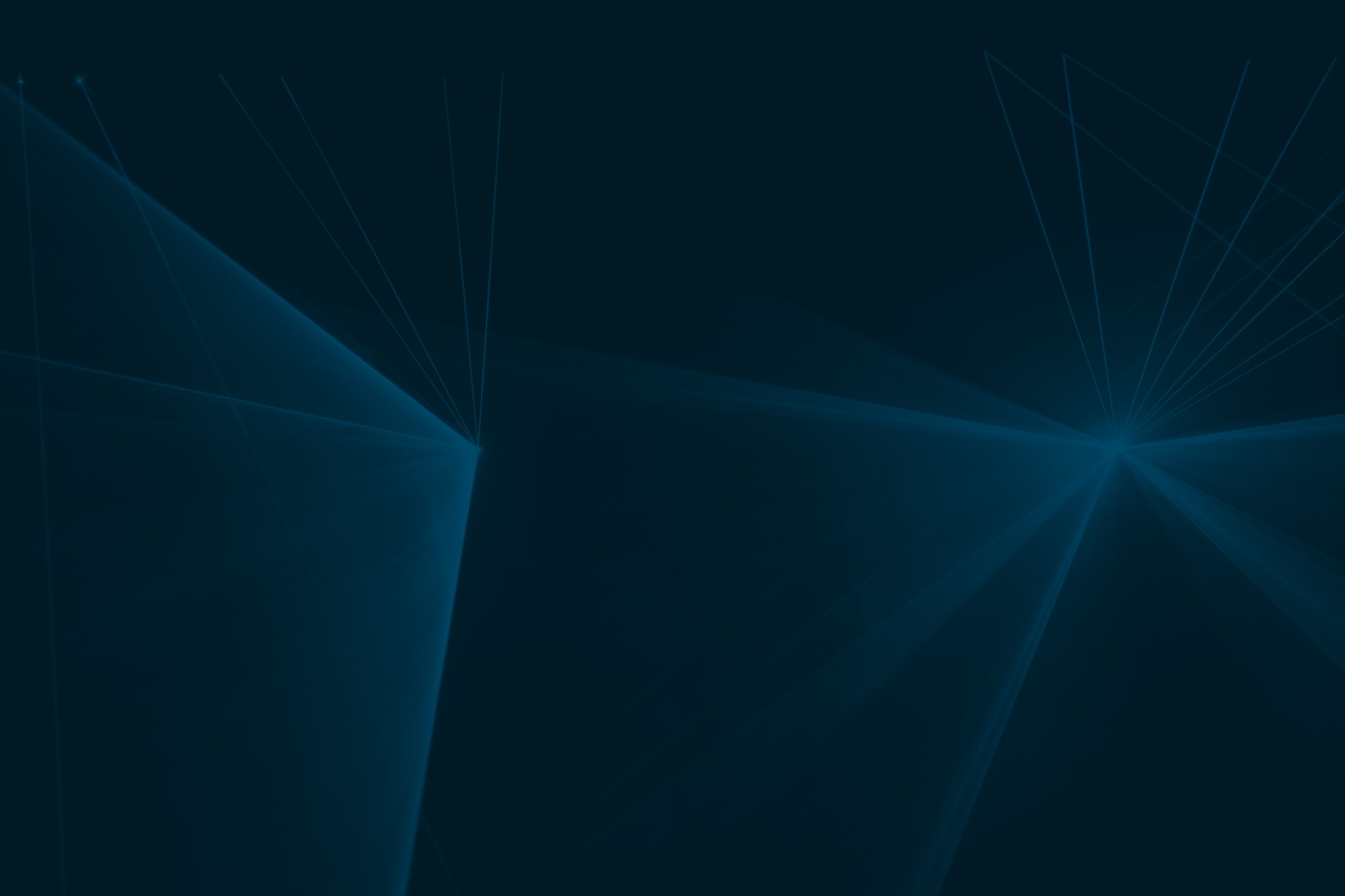 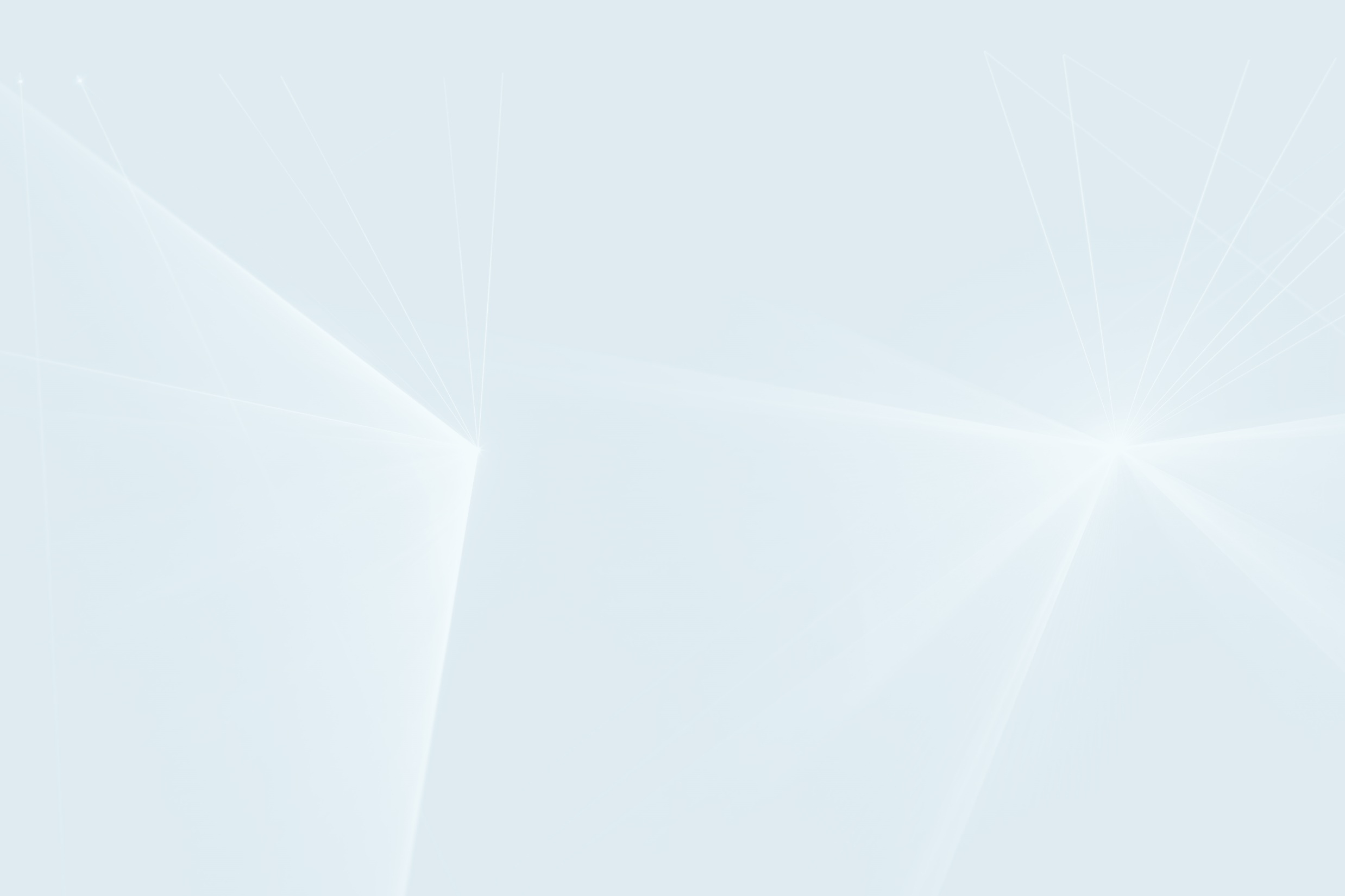 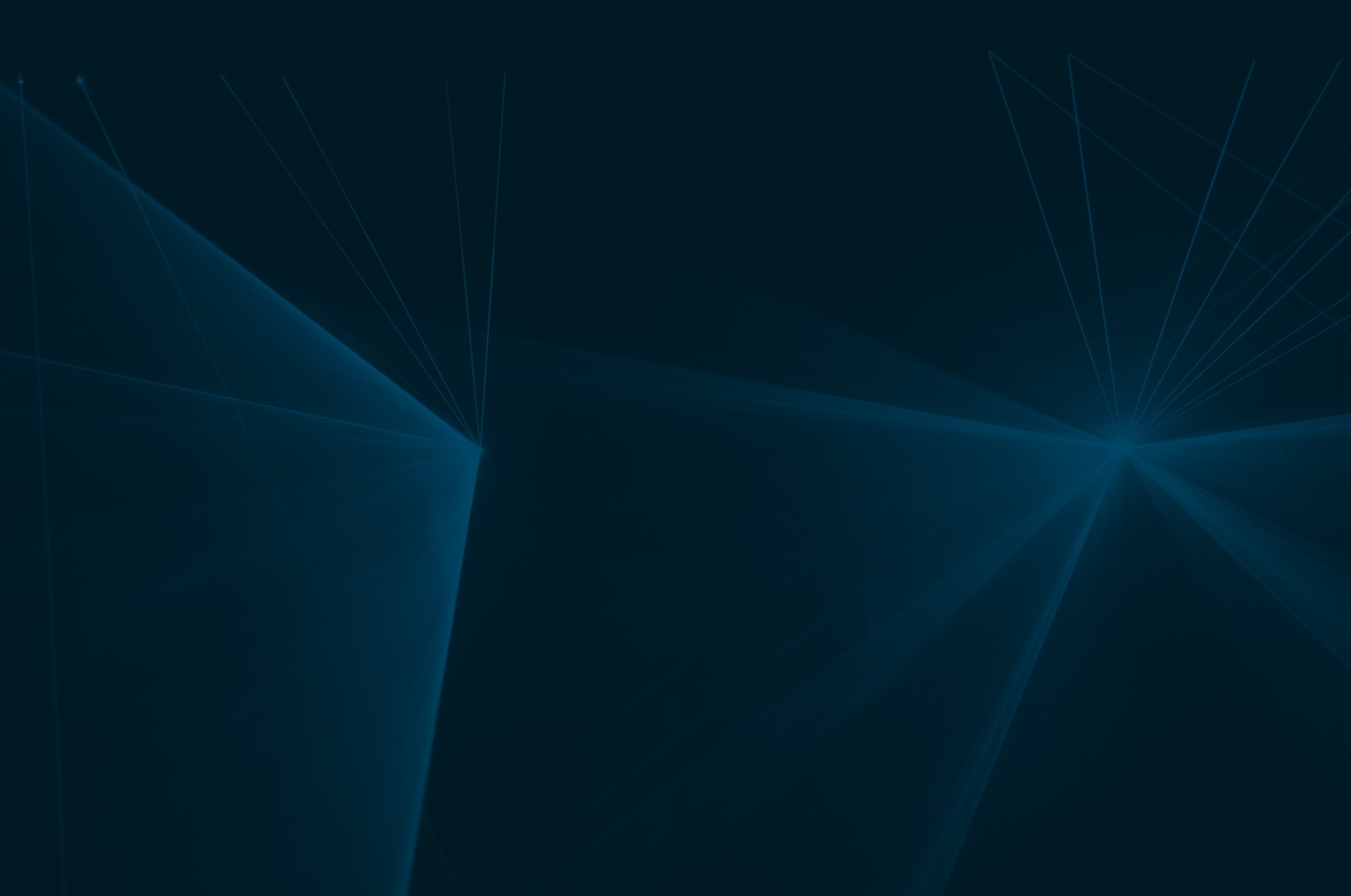 Conférence annuelle 2018
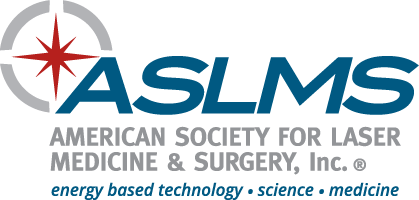 Résumés et focus multidisciplinaire
Différentes Catégories  de résumés
Recherche fondamentale et recherche translationnelle
Applications cliniques cutanées
Applications cliniques - Gynécologie / Santé des femmes
Applications cliniques - Multi-spécialités
Soins infirmiers et paramédicaux 
ePosters
Dates limites d’envoi 
Appel à résumés  | AO 1 - 5 NOV 2017
Demande de bourse de voyage | NOV 5, 2017
Affiches électroniques (ePosters) | NOV 15, 2017 - 1er janvier 1, 2018
Résumés  de dernière minute | 1er JANVIER - 4 FÉVRIER 2018
Sujets multidisciplinaires
Physiothérapie / rééducation
Cancer de la peau
Uro-gynécologie
Vasculaire
Vétérinaire
Esthétique
Cardiovasculaire
Chiropratique
Cutané
Chirurgie dentaire / orale
ORL / thoracique
Délivrance de médicaments assistée par laser
Thérapie thermique interstitielle au laser - LITT
Thérapie laser  à faible intensité- LLLT
Conditions ménopausiques
Nouvelles technologies
Oncologie
Ophtalmologie
Imagerie optique
Photobiomodulation - PBM
Thérapie photodynamique - PDT
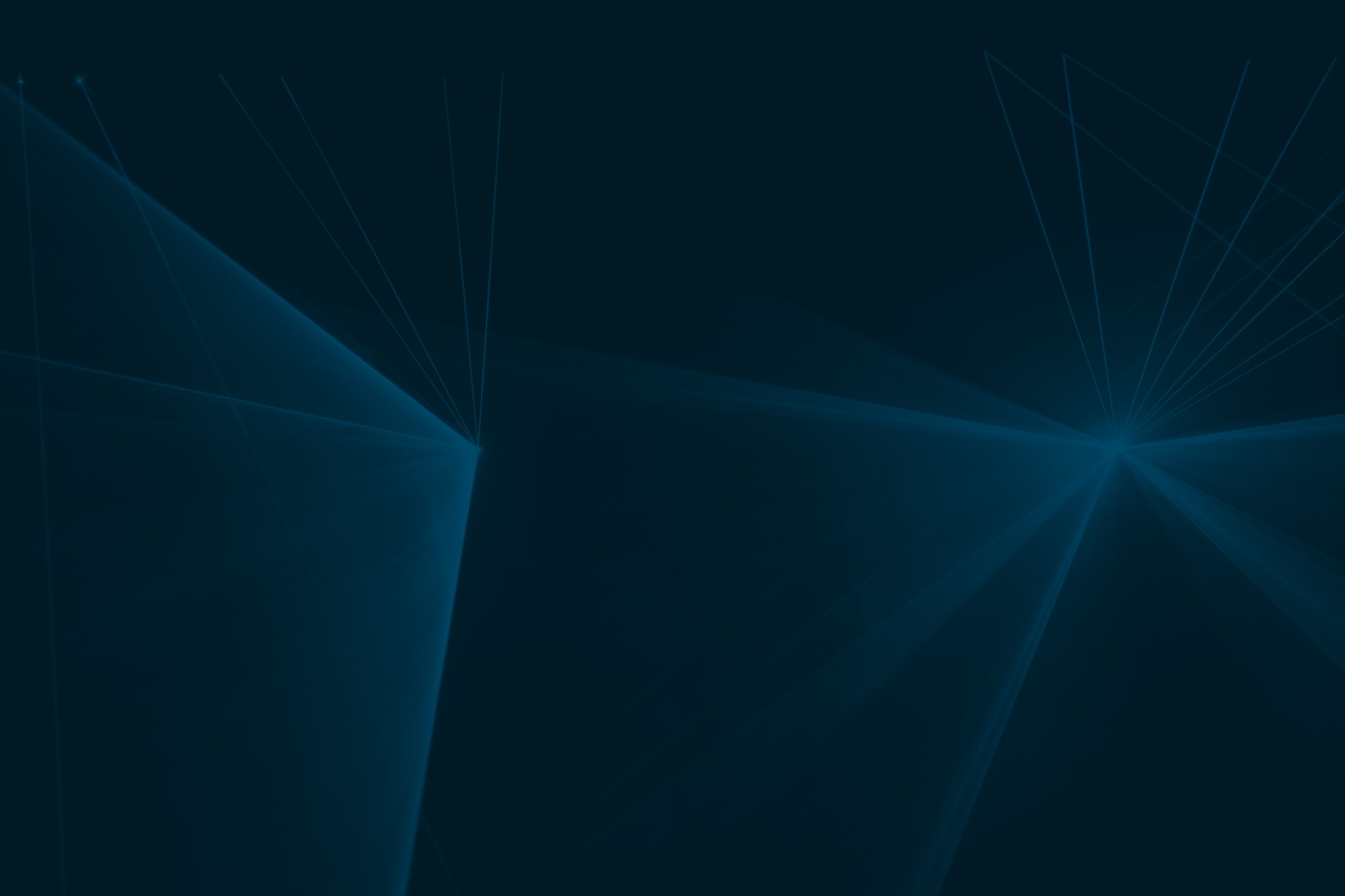 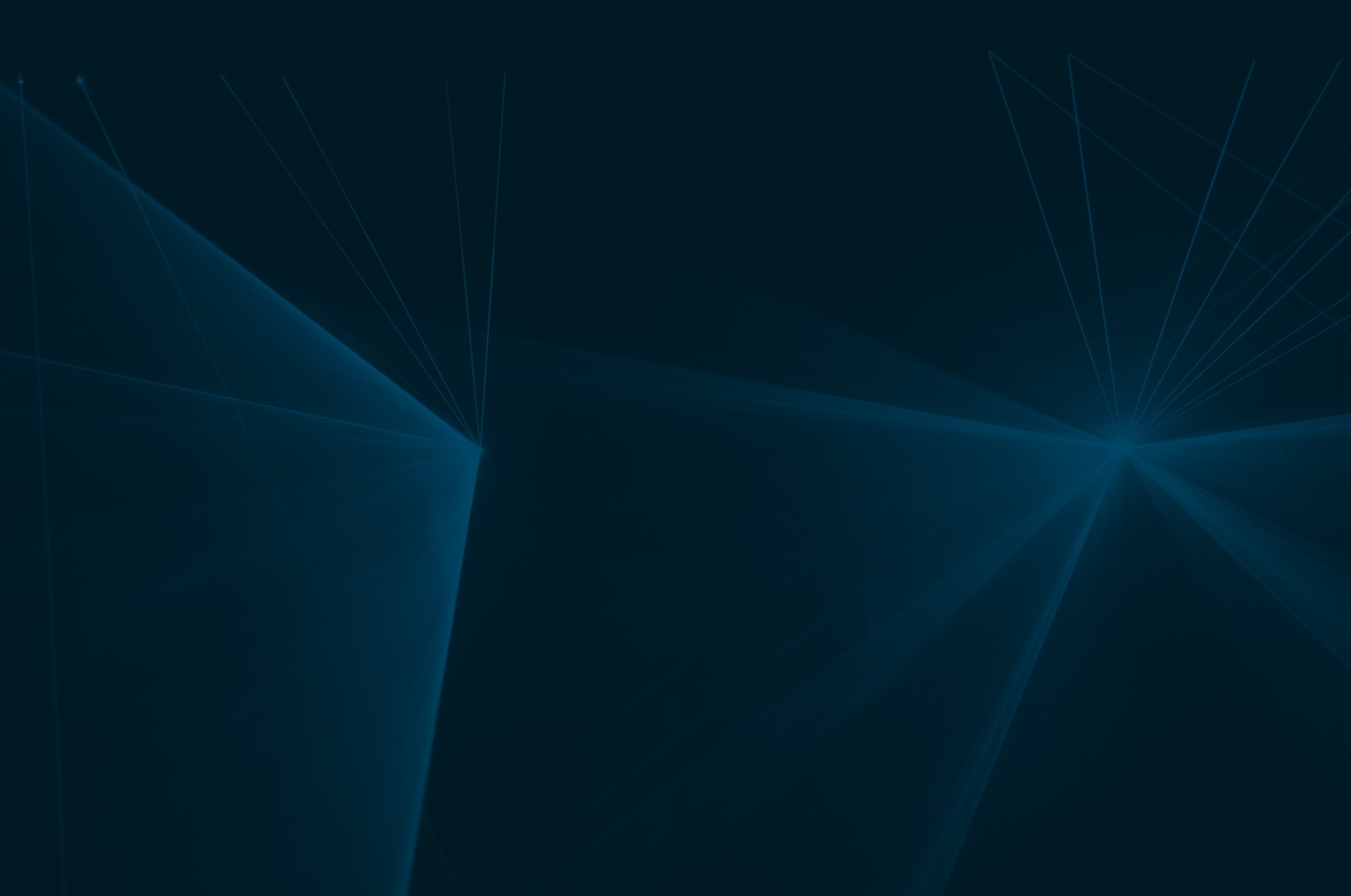 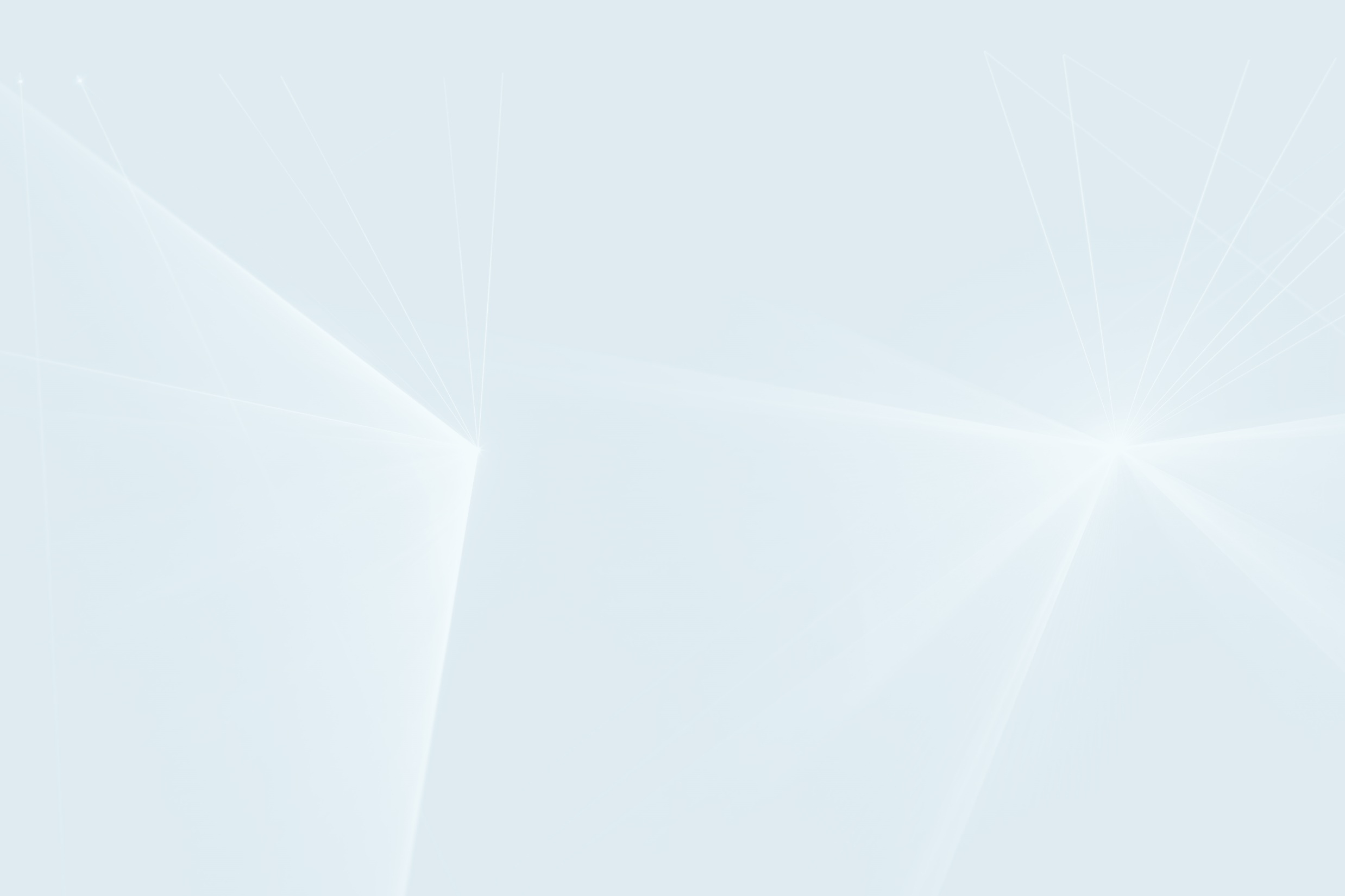 Conférence annuelle 2018
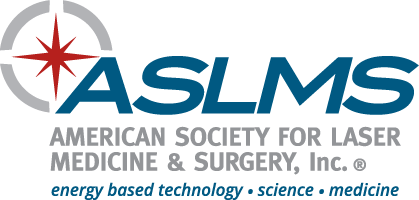 Participation internationale
Experts internationaux, industriels et événements
Chaque année, la conférence annuelle de l'ASLMS accueille la participation d'éminents professeurs  et scientifiques, ainsi que des leaders de l'industrie du monde entier. 
Les participants apprennent et font du réseautage avec les «meilleurs des meilleurs» et  ont accès aux dernières  connaissances concernant le développement et l'application de lasers et d'appareils à base d'énergie dans le monde entier.
La conférence annuelle de 2018 soulignera et encouragera la collaboration internationale et offrira des événements spéciaux en reconnaissance de cette influence mondiale.
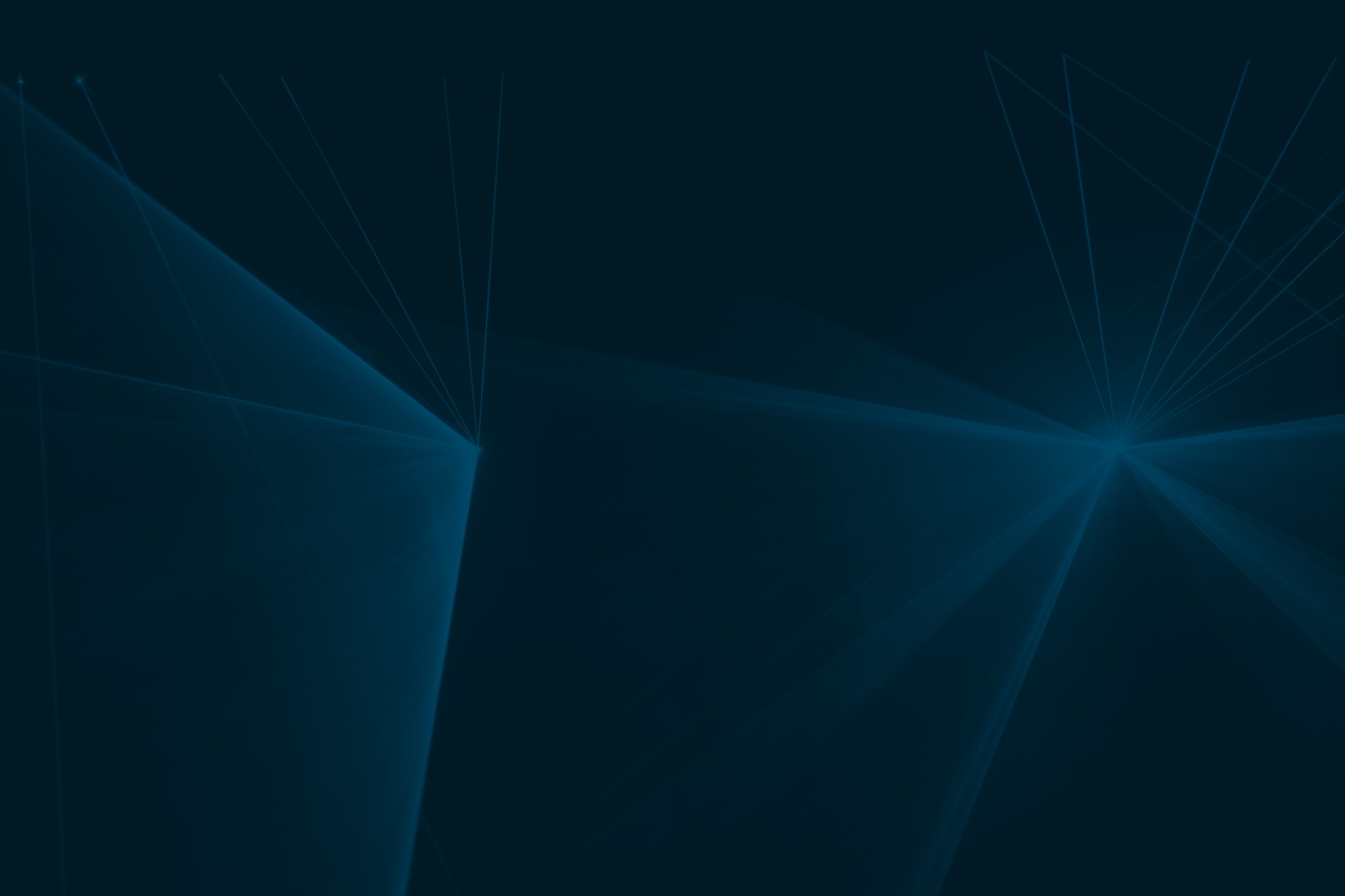 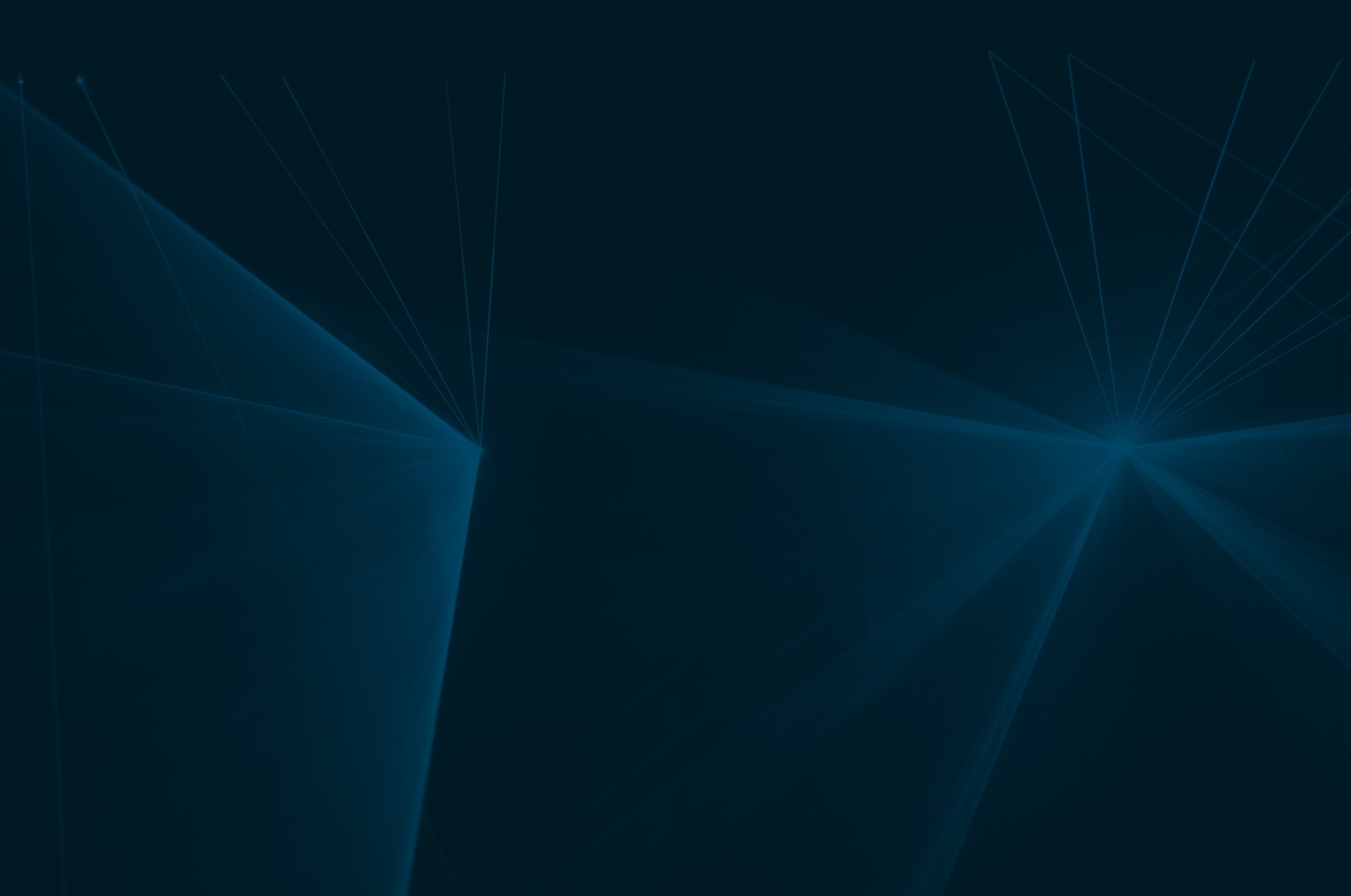 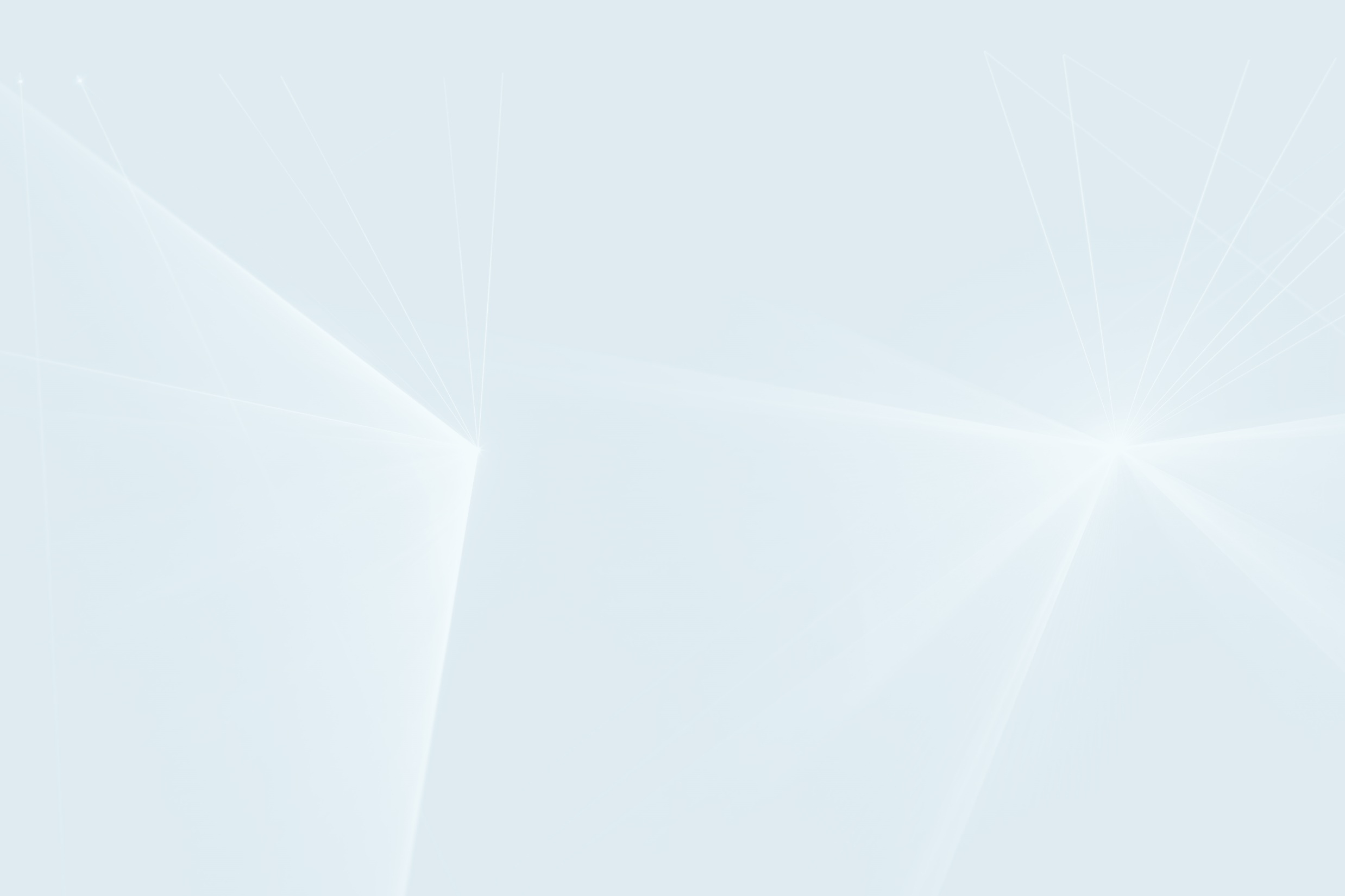 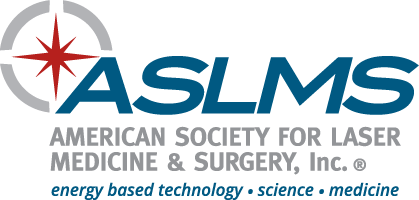 Conférence annuelle 2018
Notez la date dans votre agenda!
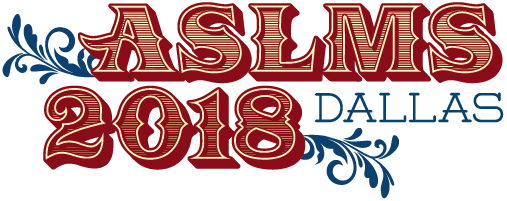 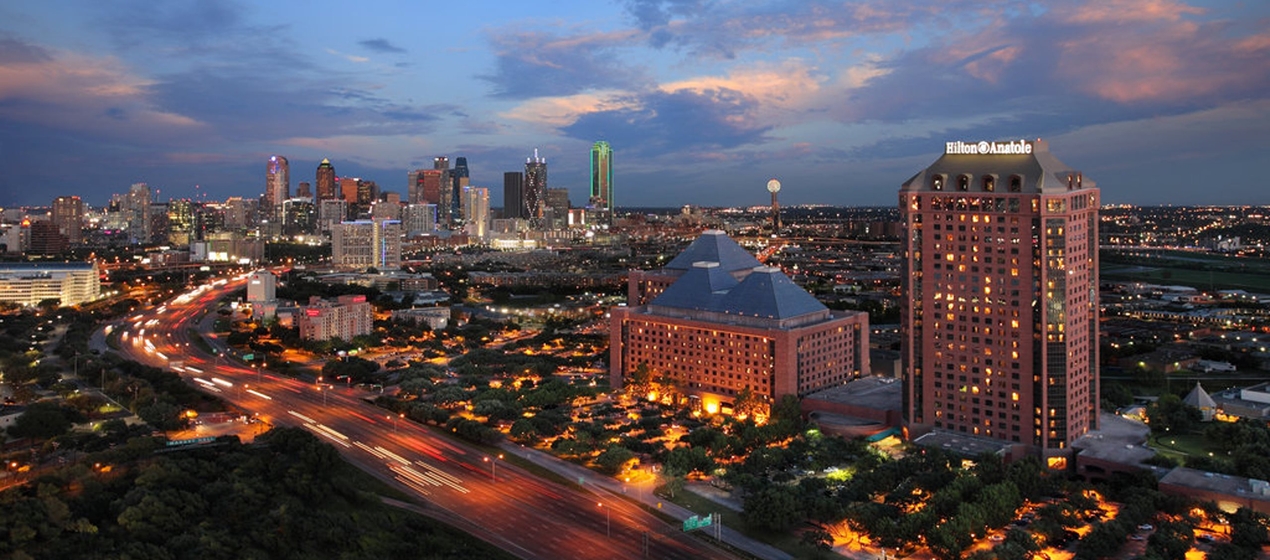 38e conférence annuelle de l'ASLMS
Médecine et science basées sur l'énergie
11-15 avril 2018
#ASLMS2018
VISITEZ ASLMS.ORG POUR
PLUS D'INFORMATION
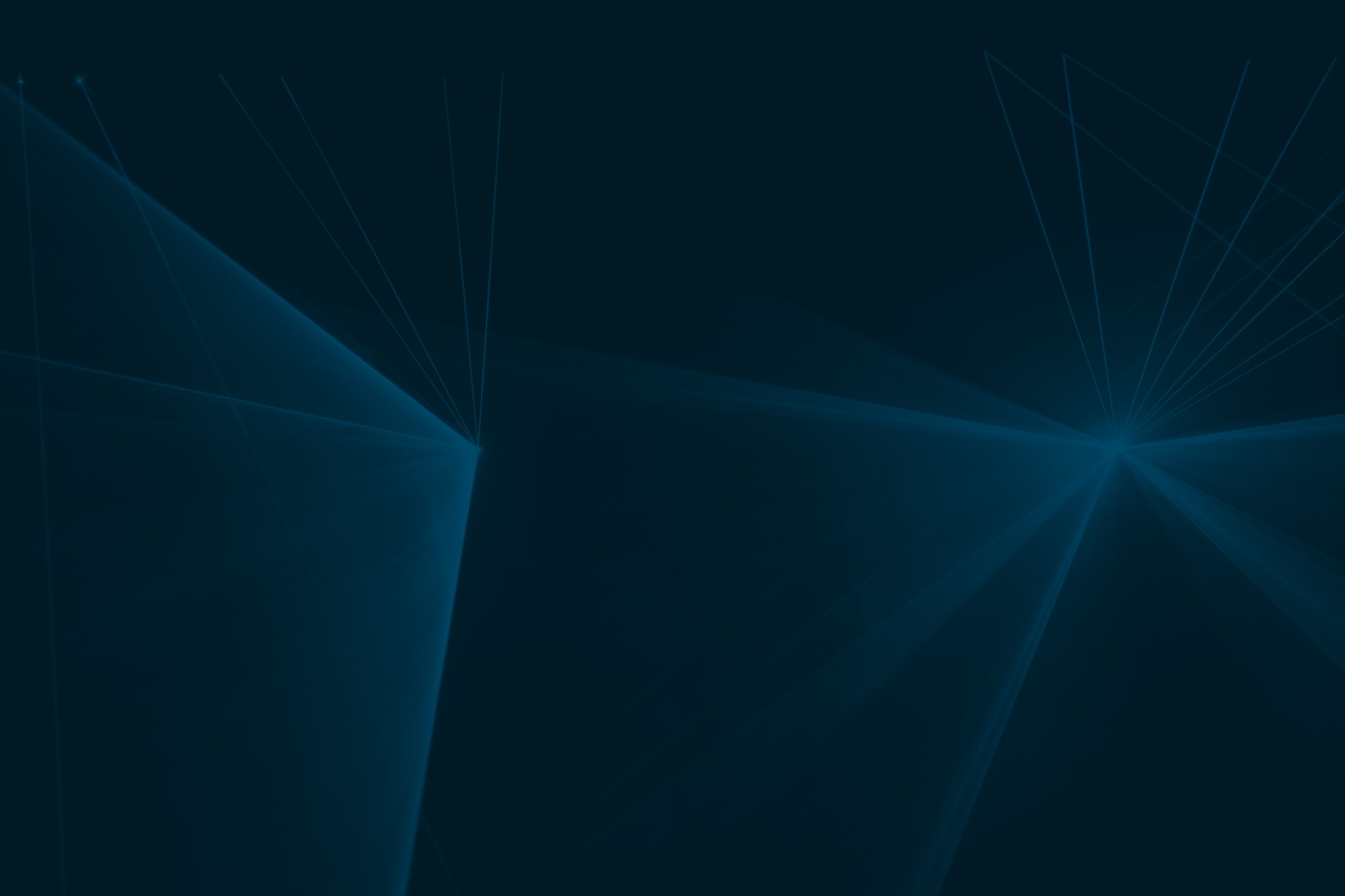